Dedykowana aplikacja mobilna
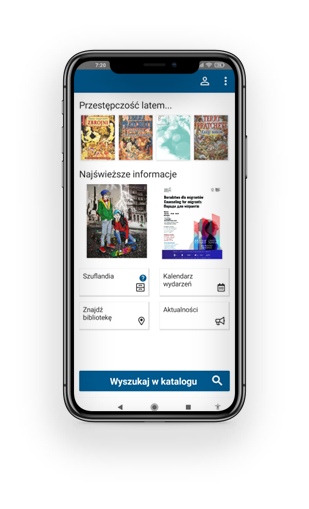 Definiowalna nazwa aplikacji
Definiowalne logo aplikacji
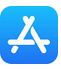 App Store
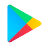 Google Play
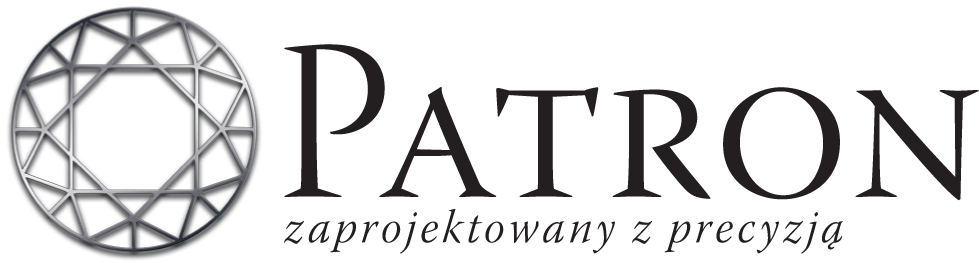 Informacje prosto z serwisu www biblioteki
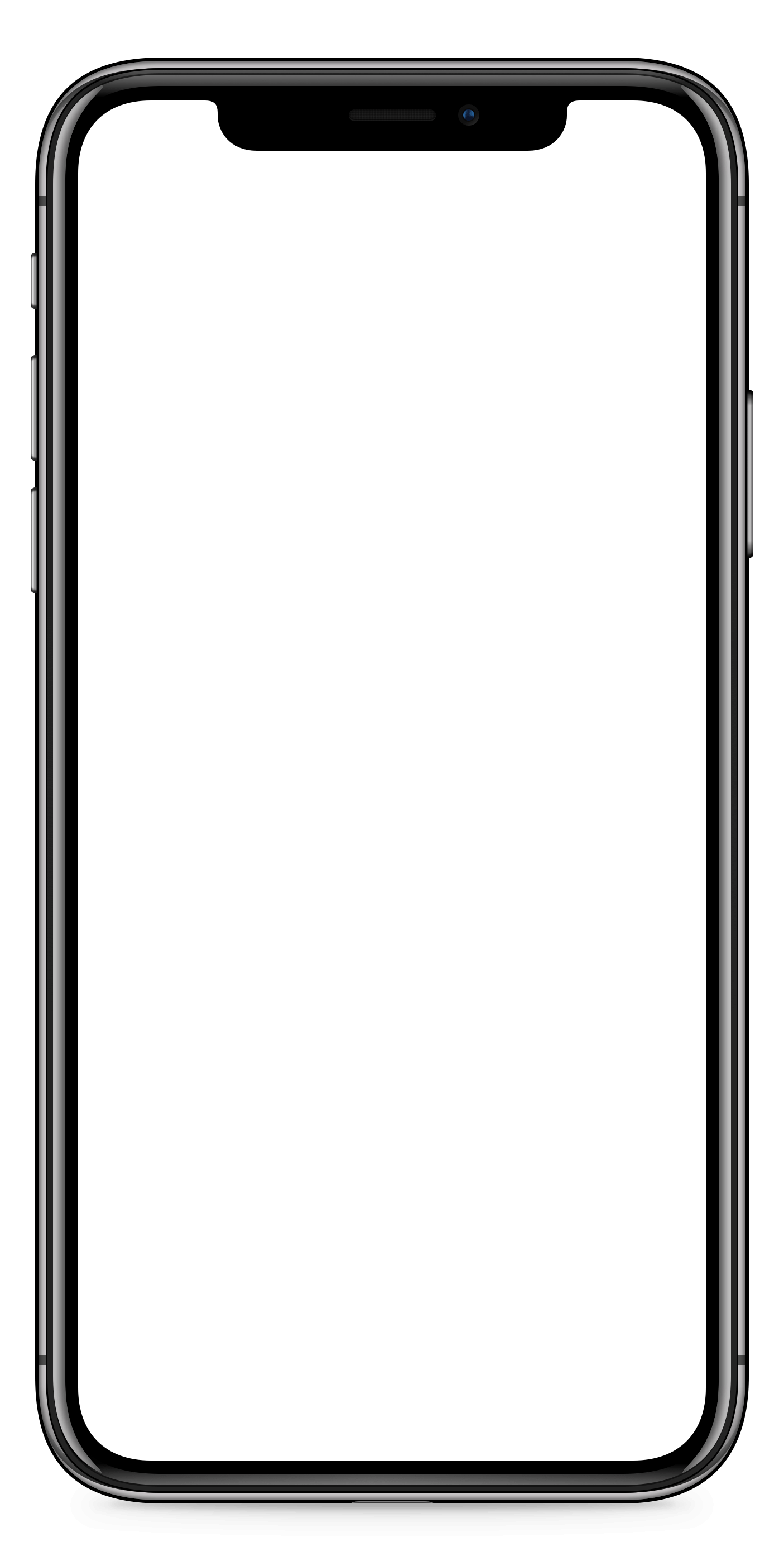 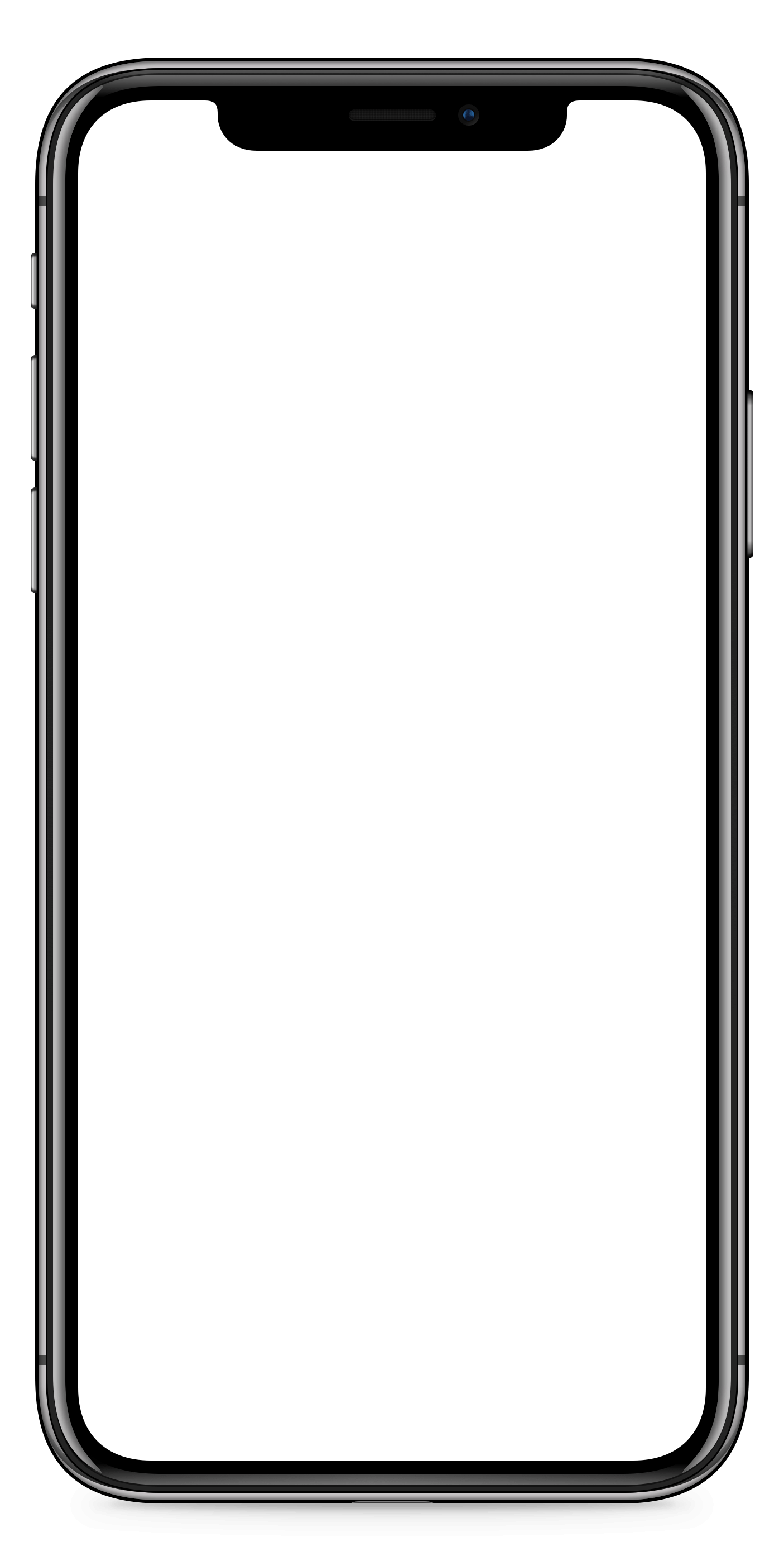 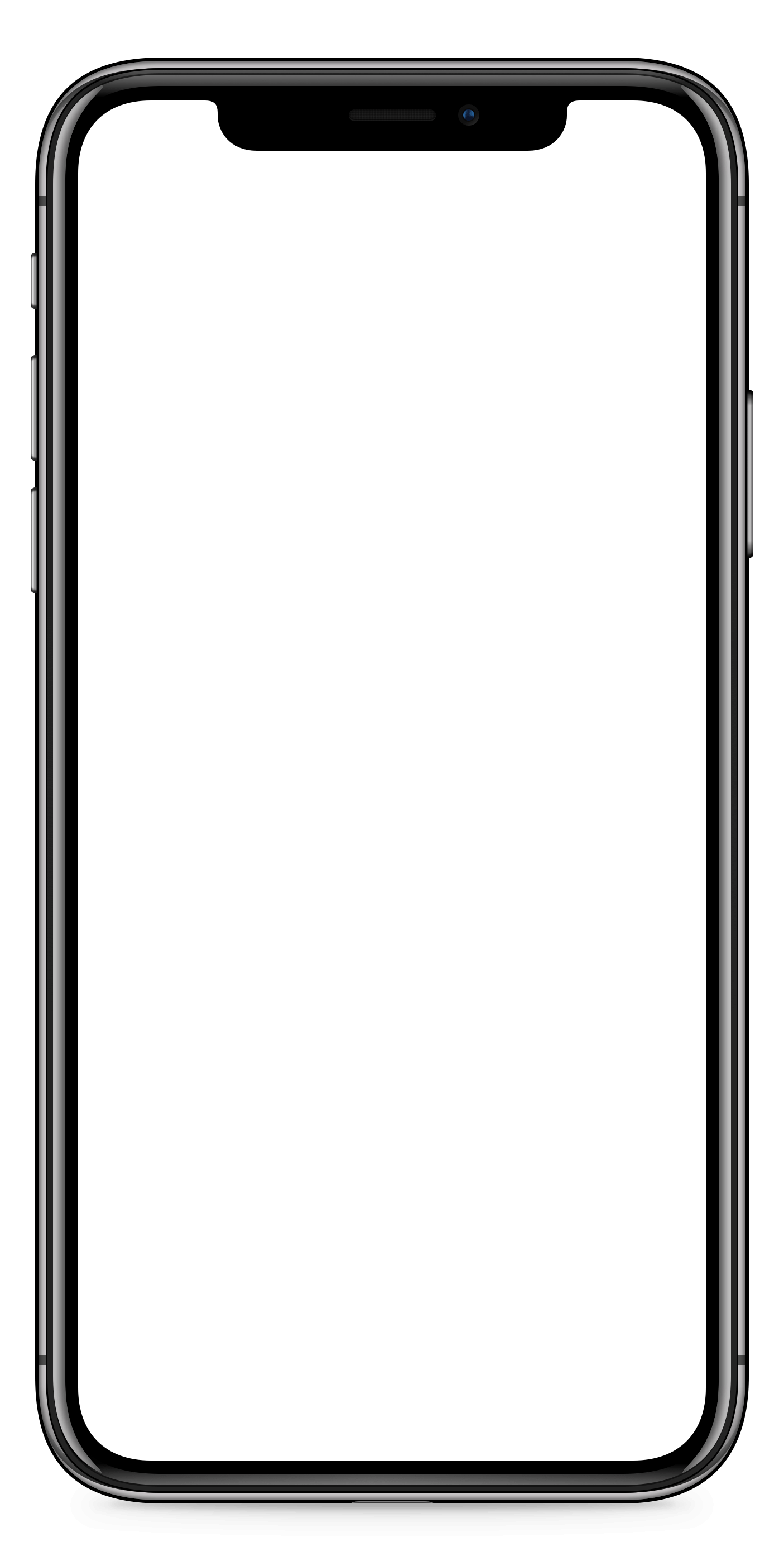 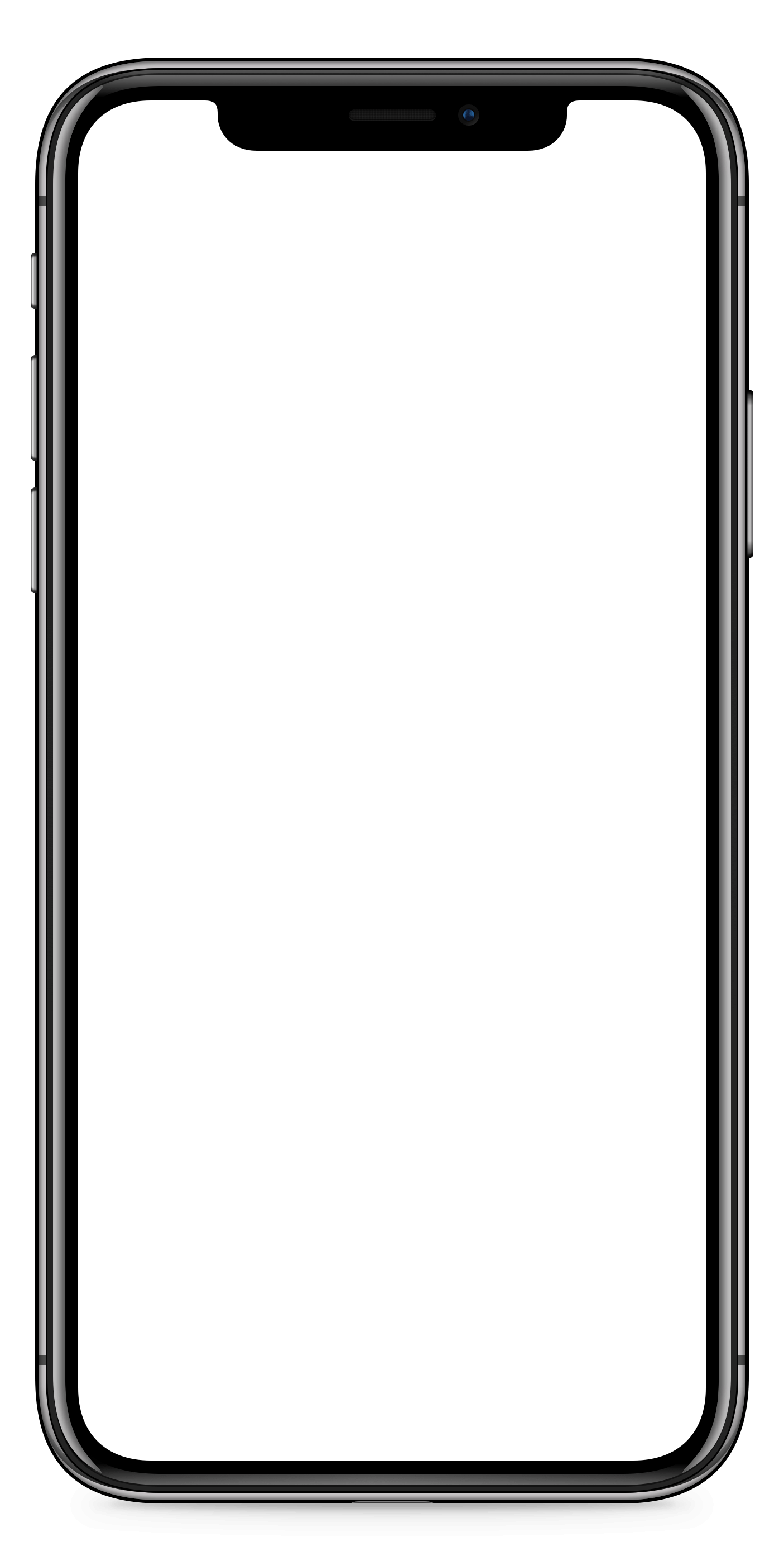 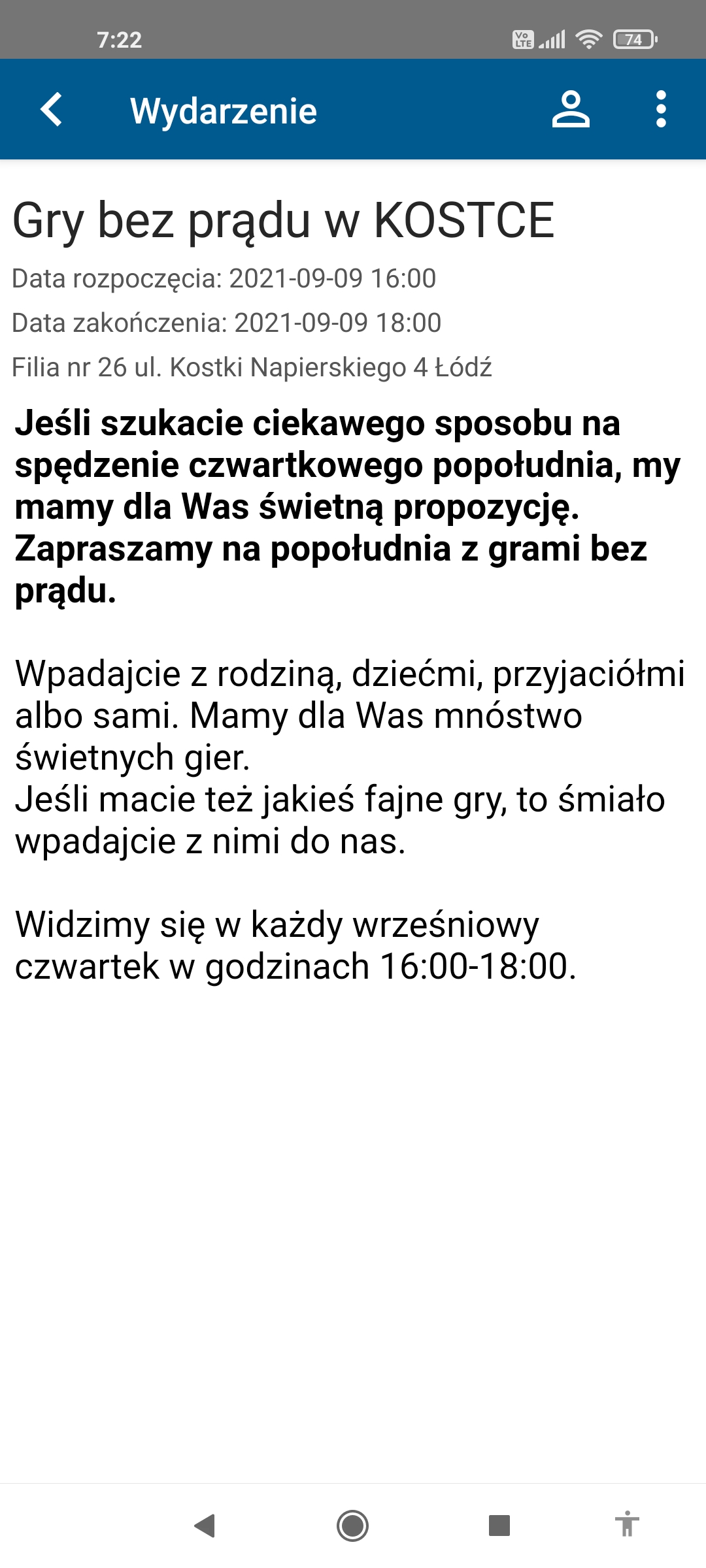 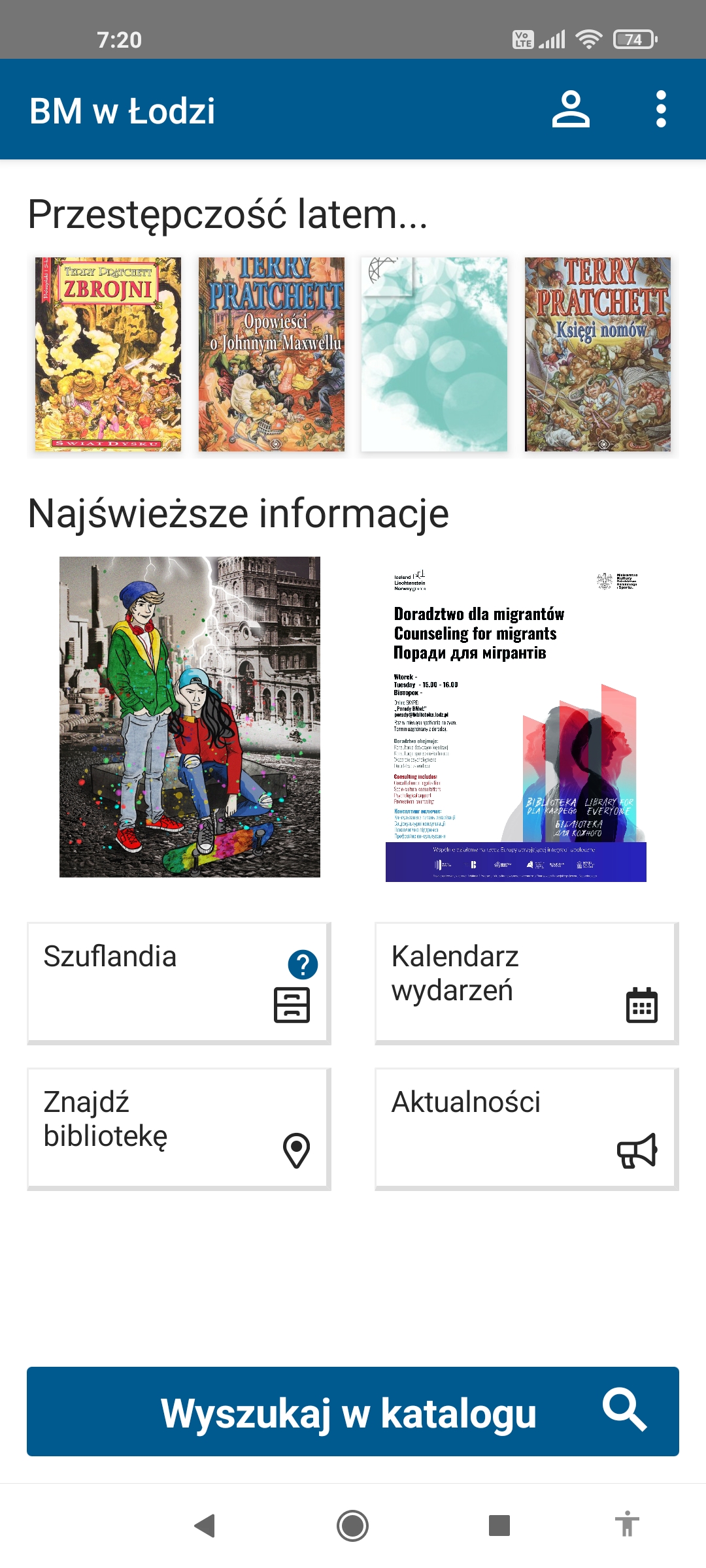 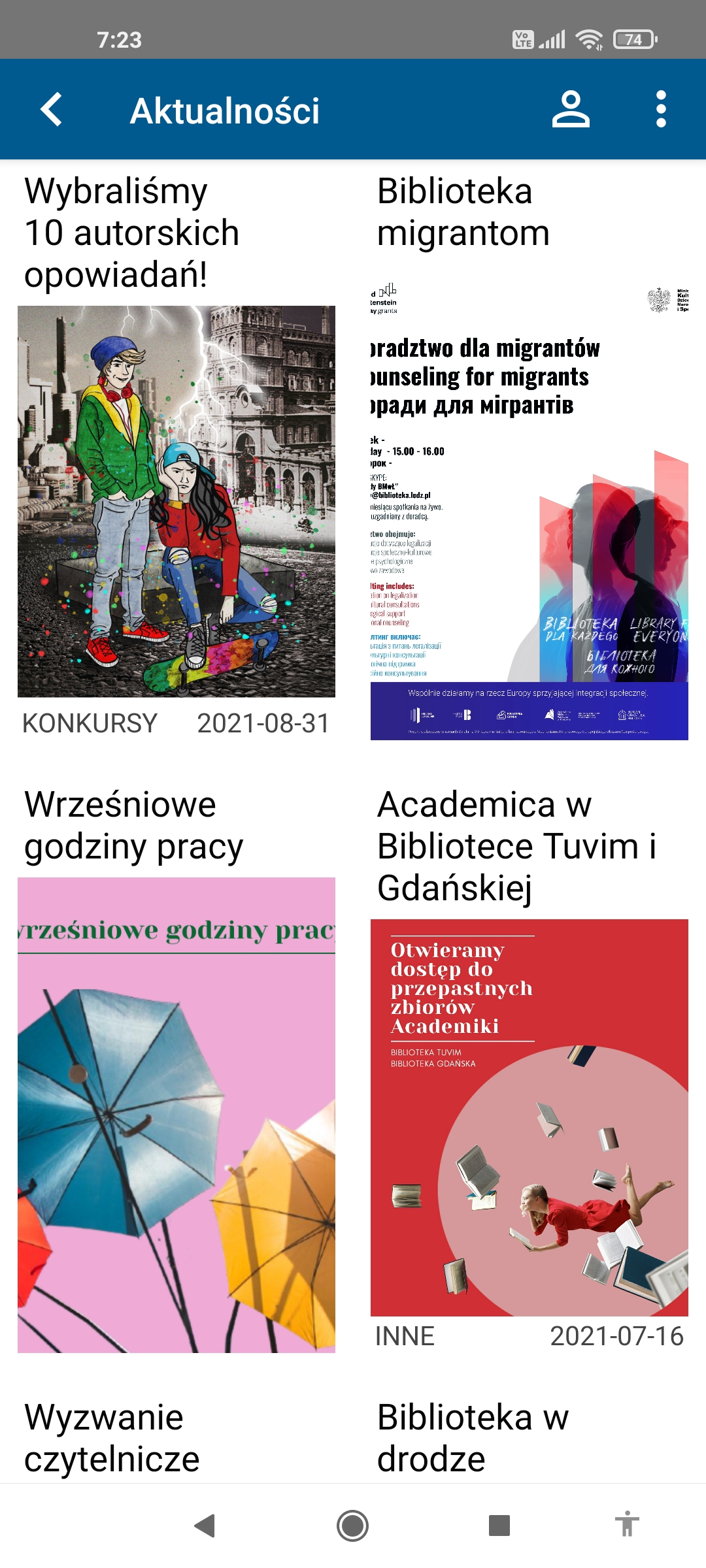 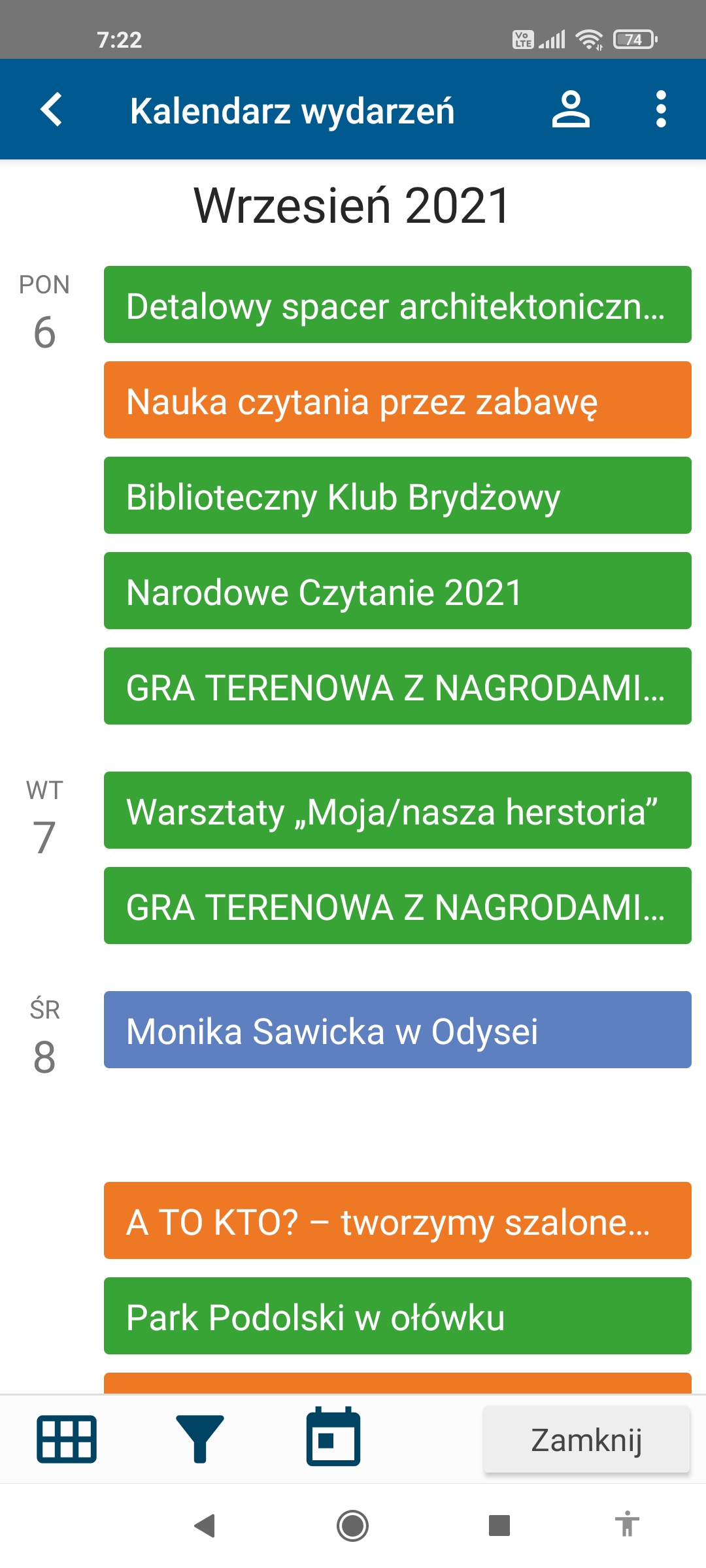 Aktualności
Kalendarz
wydarzeń
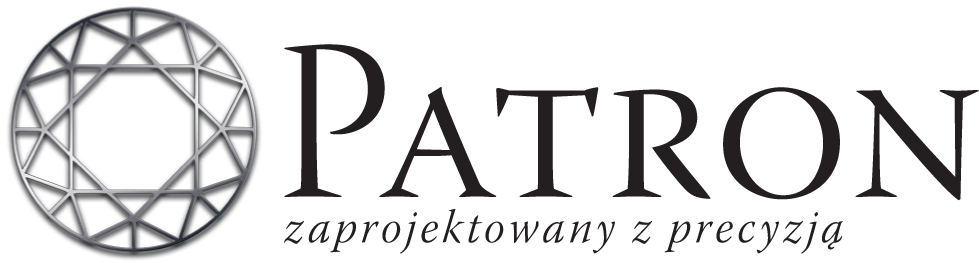 Wyszukiwanie filii i jej usług dodatkowych
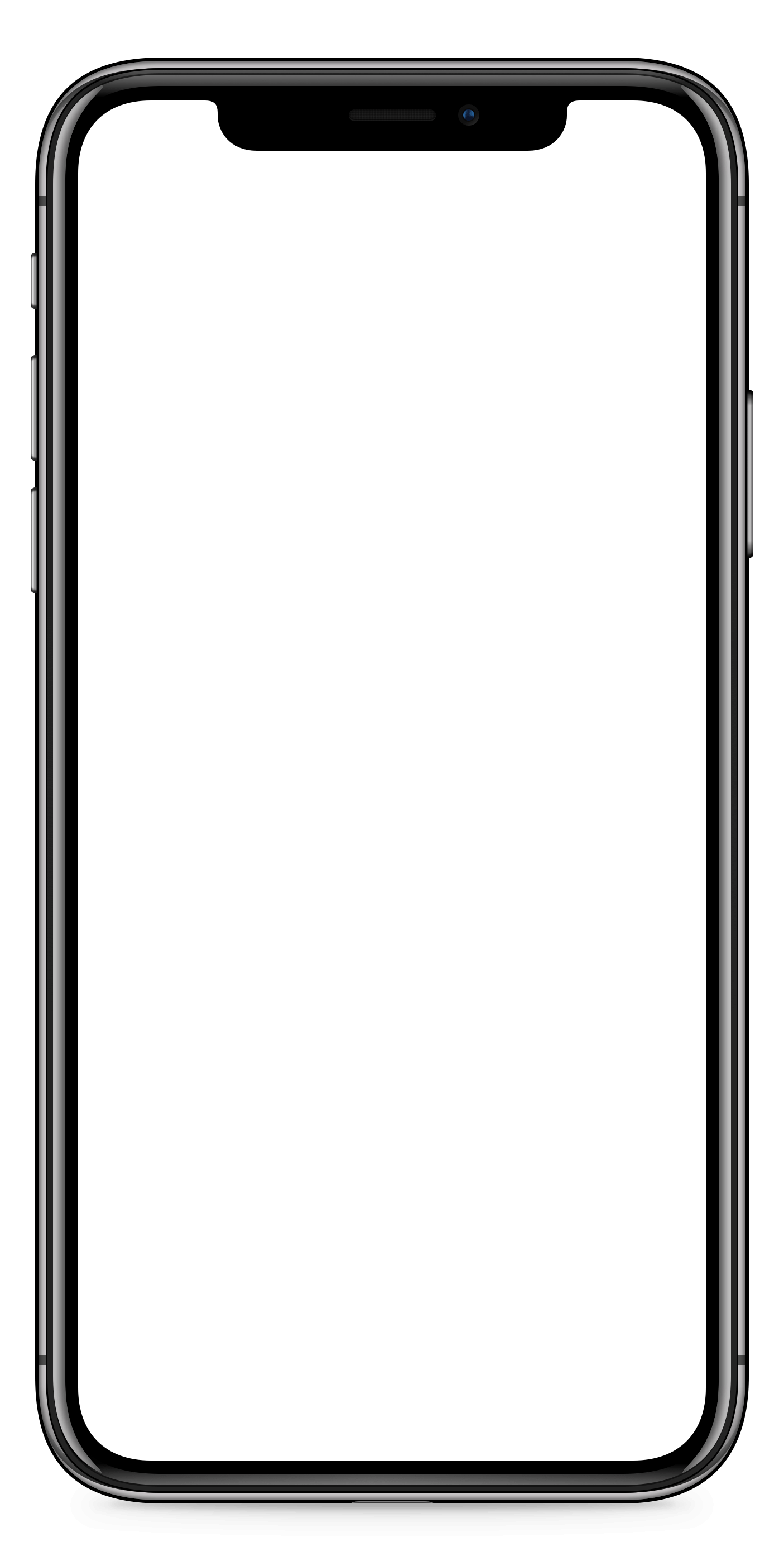 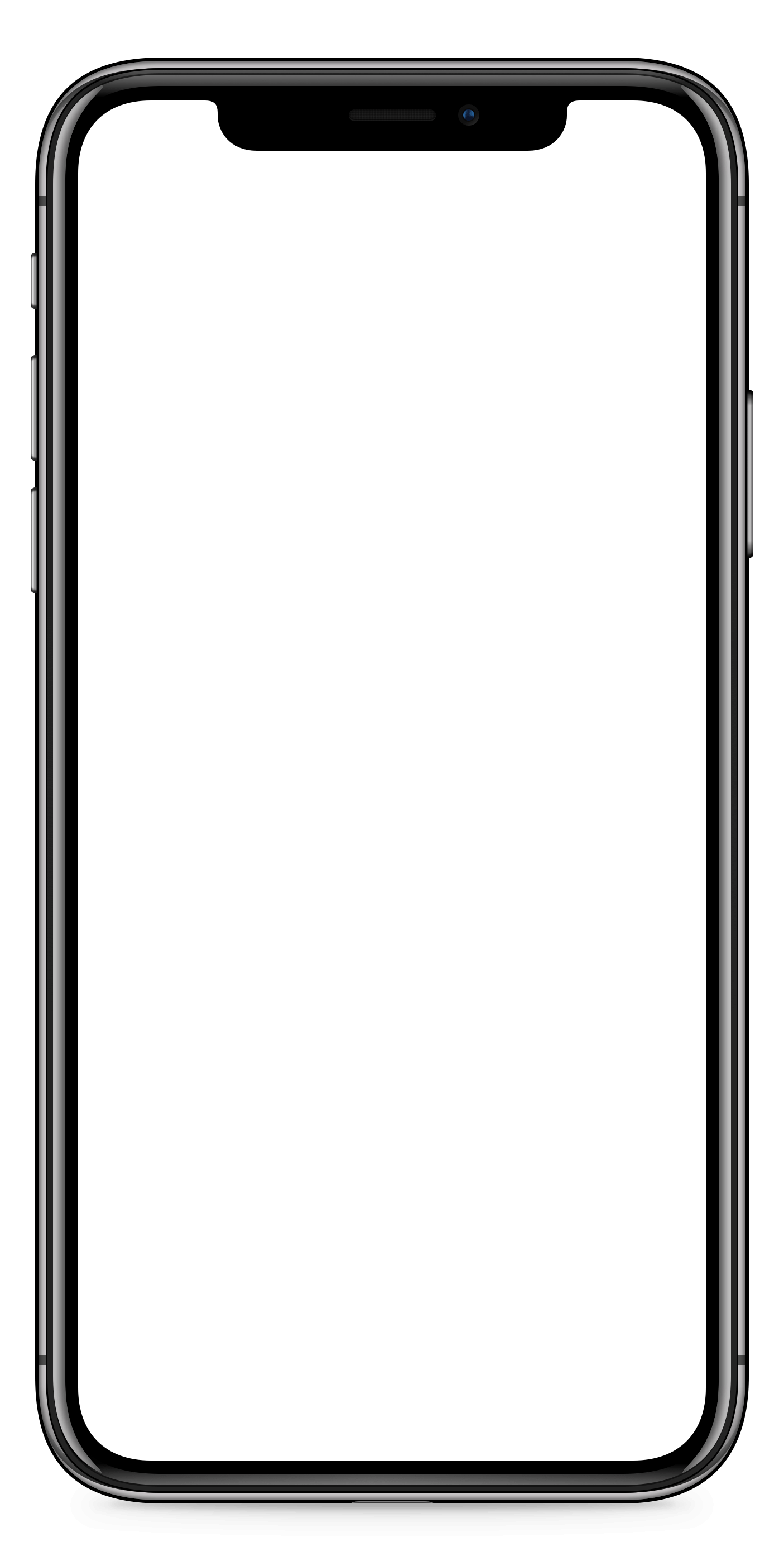 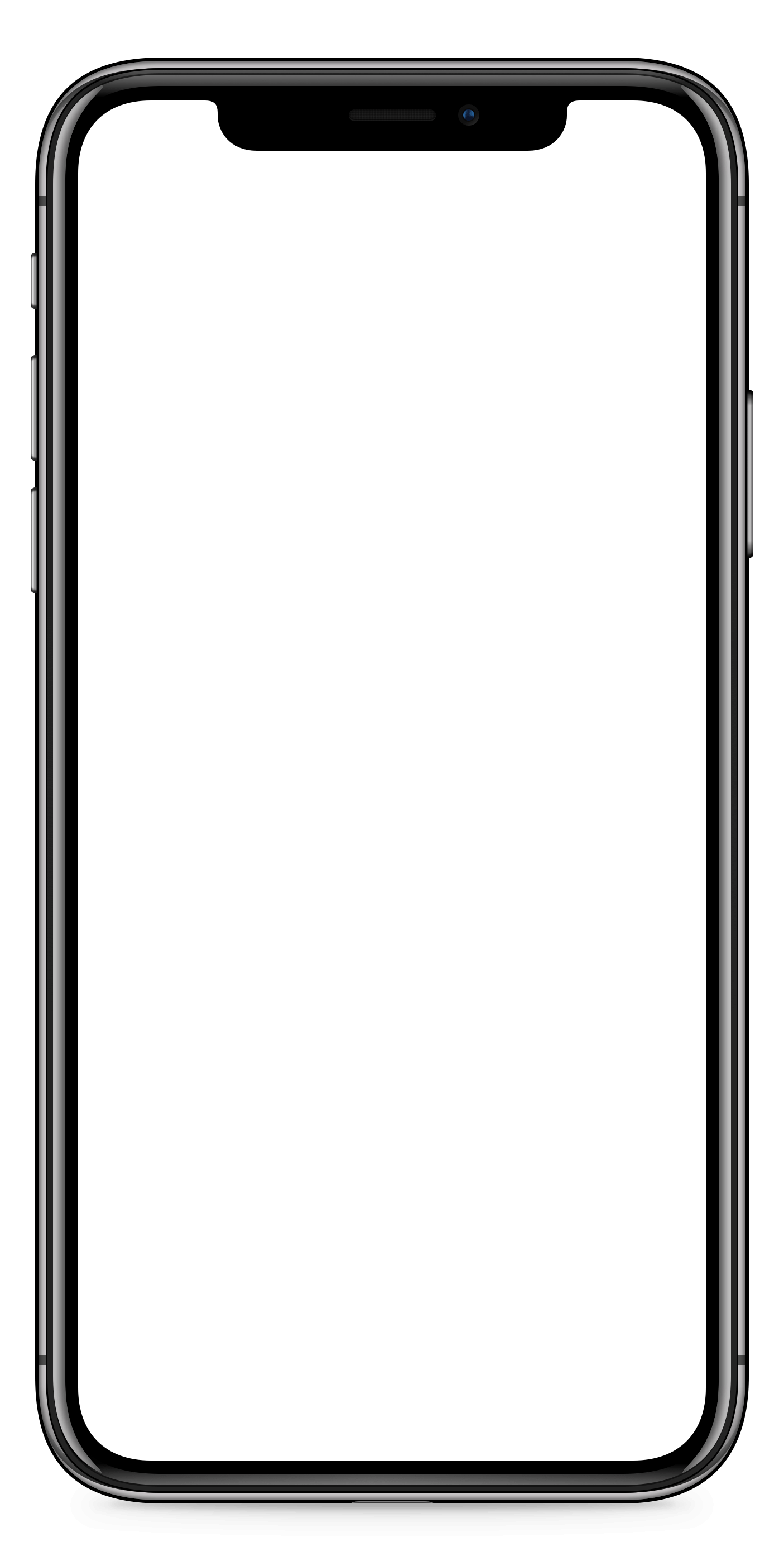 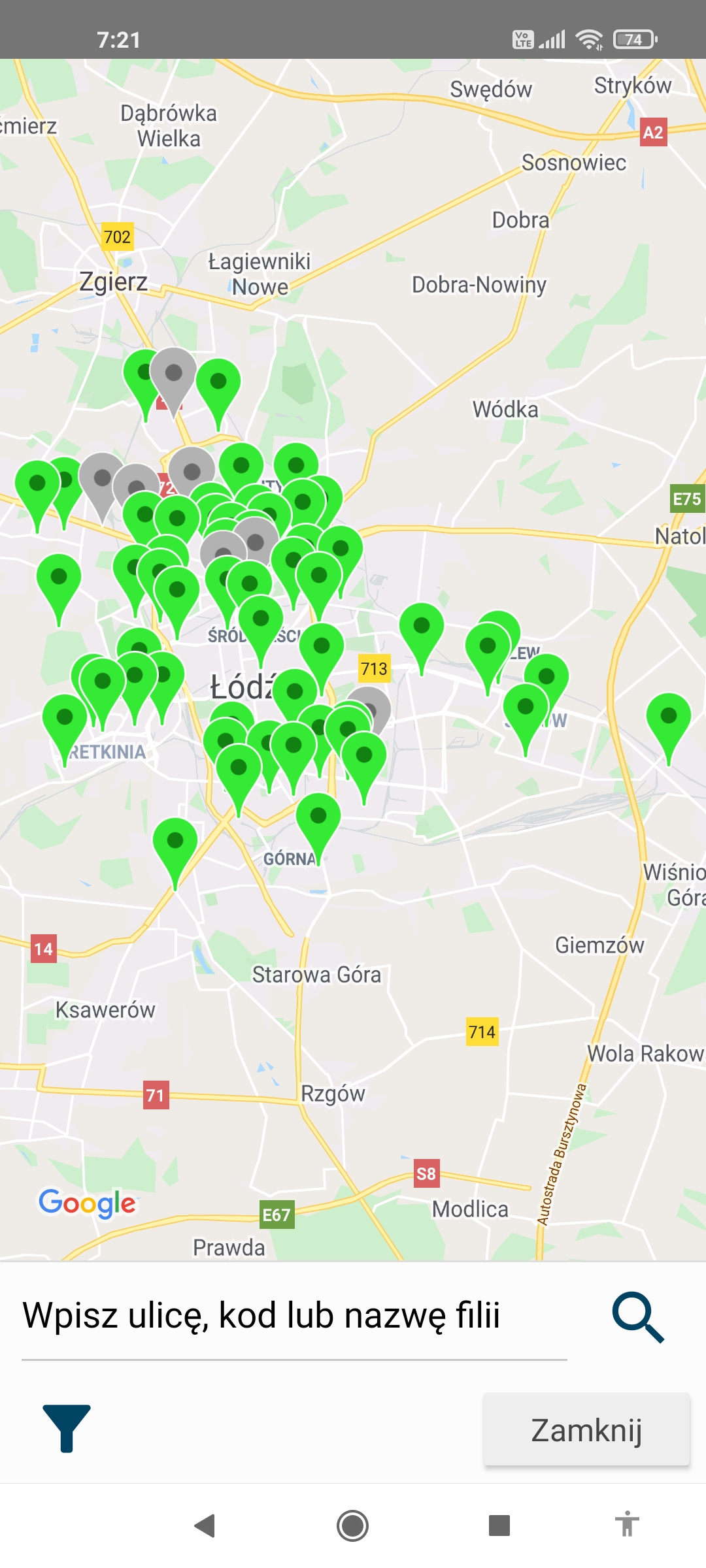 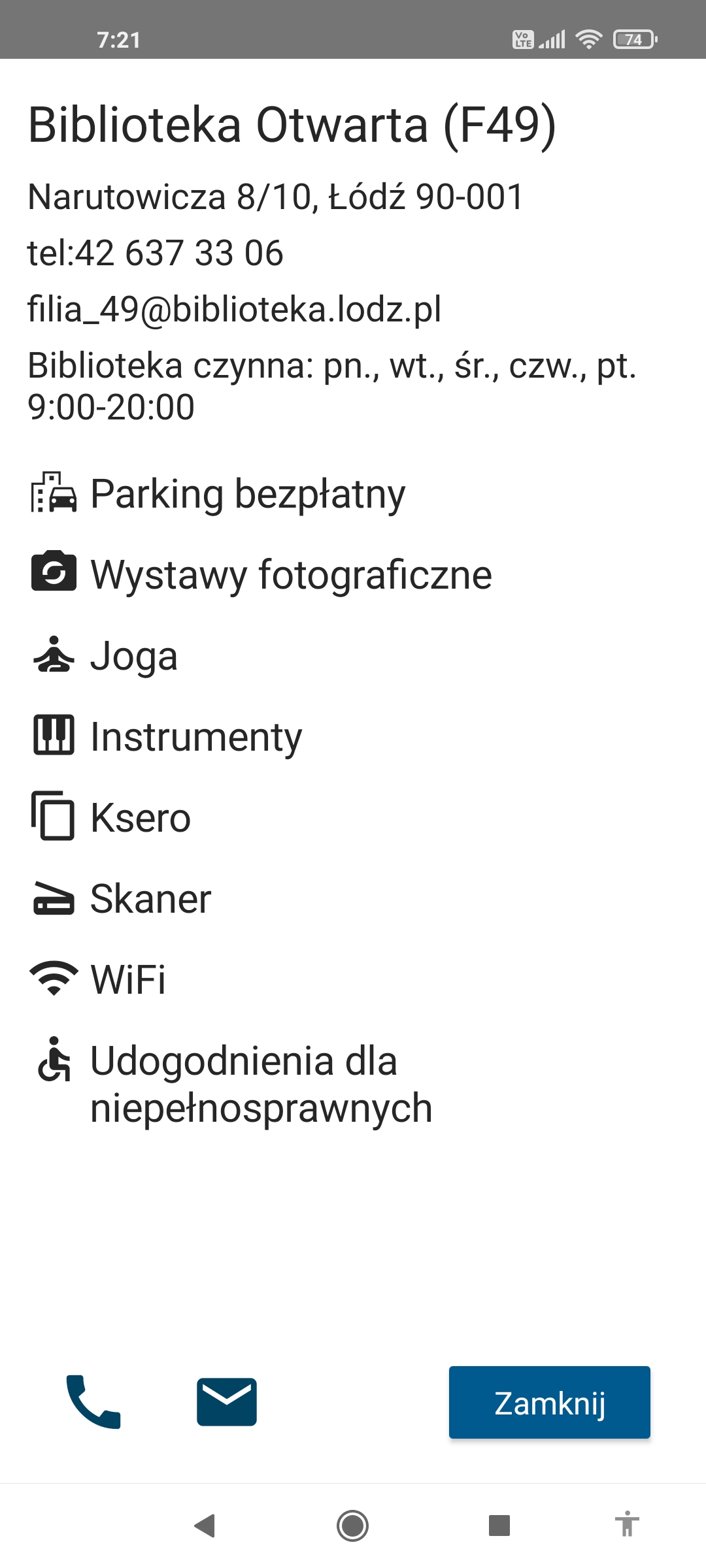 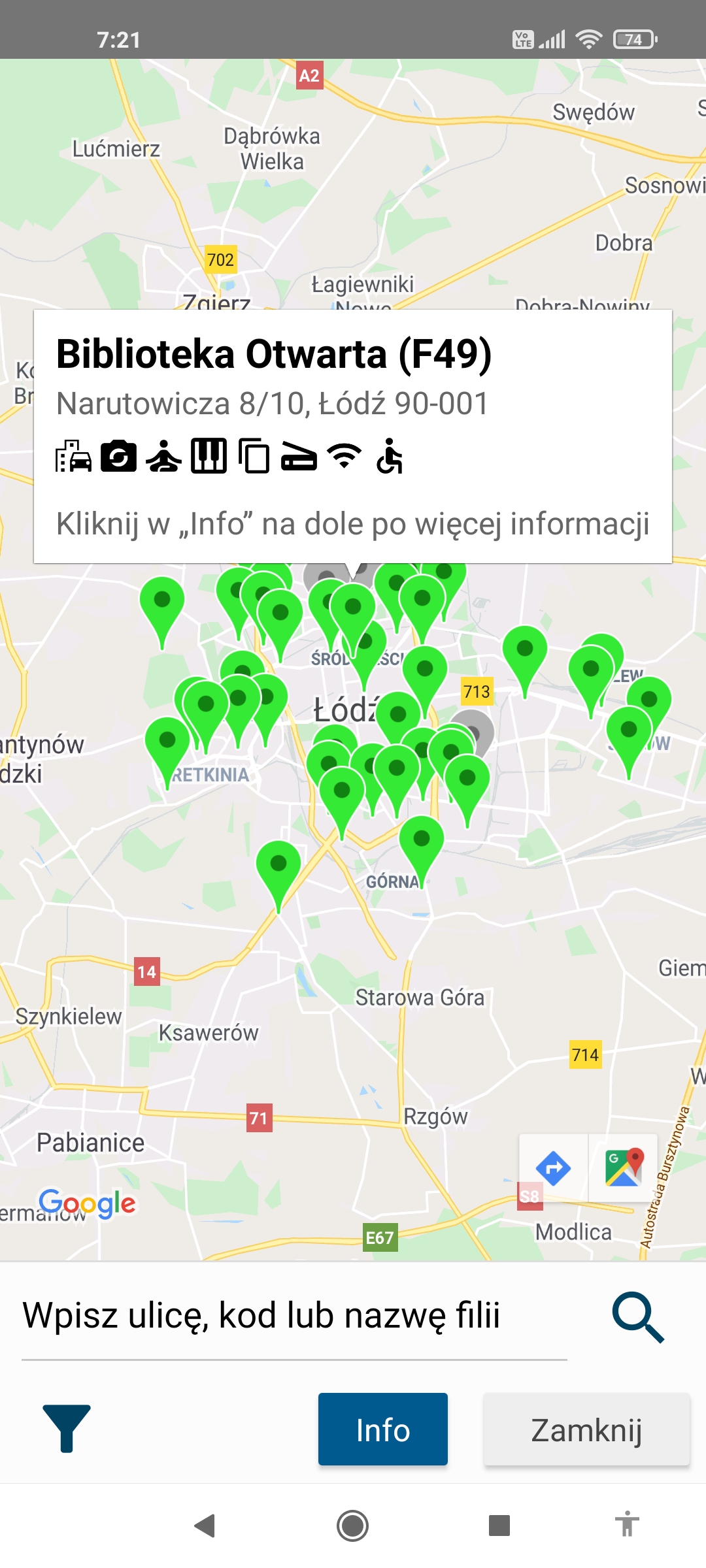 Gdzie mogę zeskanować dokumenty?
Czy jest WiFi
Czy wjadę wózkiem dla niepełnosprawnych?
A może joga?
Inna dowolna usługa realizowana w bibliotece
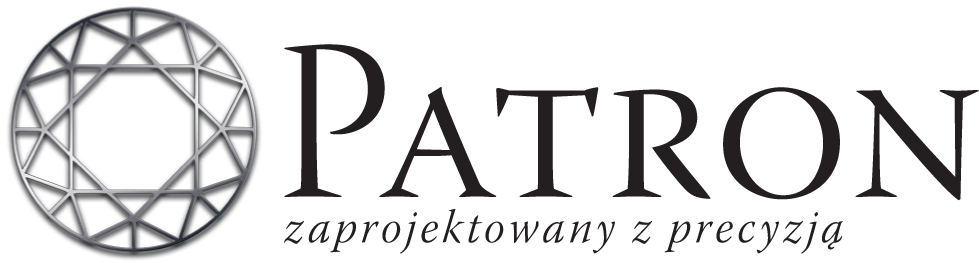 Źródła zewnętrzne w jednym miejscu
Zbiory serwisów on-line dostępne 24/7 bez konieczności posiadania konta
Legimi
Wolne Lektury
iBook
EBSCO
Biblioteki cyfrowe
Haiti Trust
Digital Open Access Journals
I wiele więcej
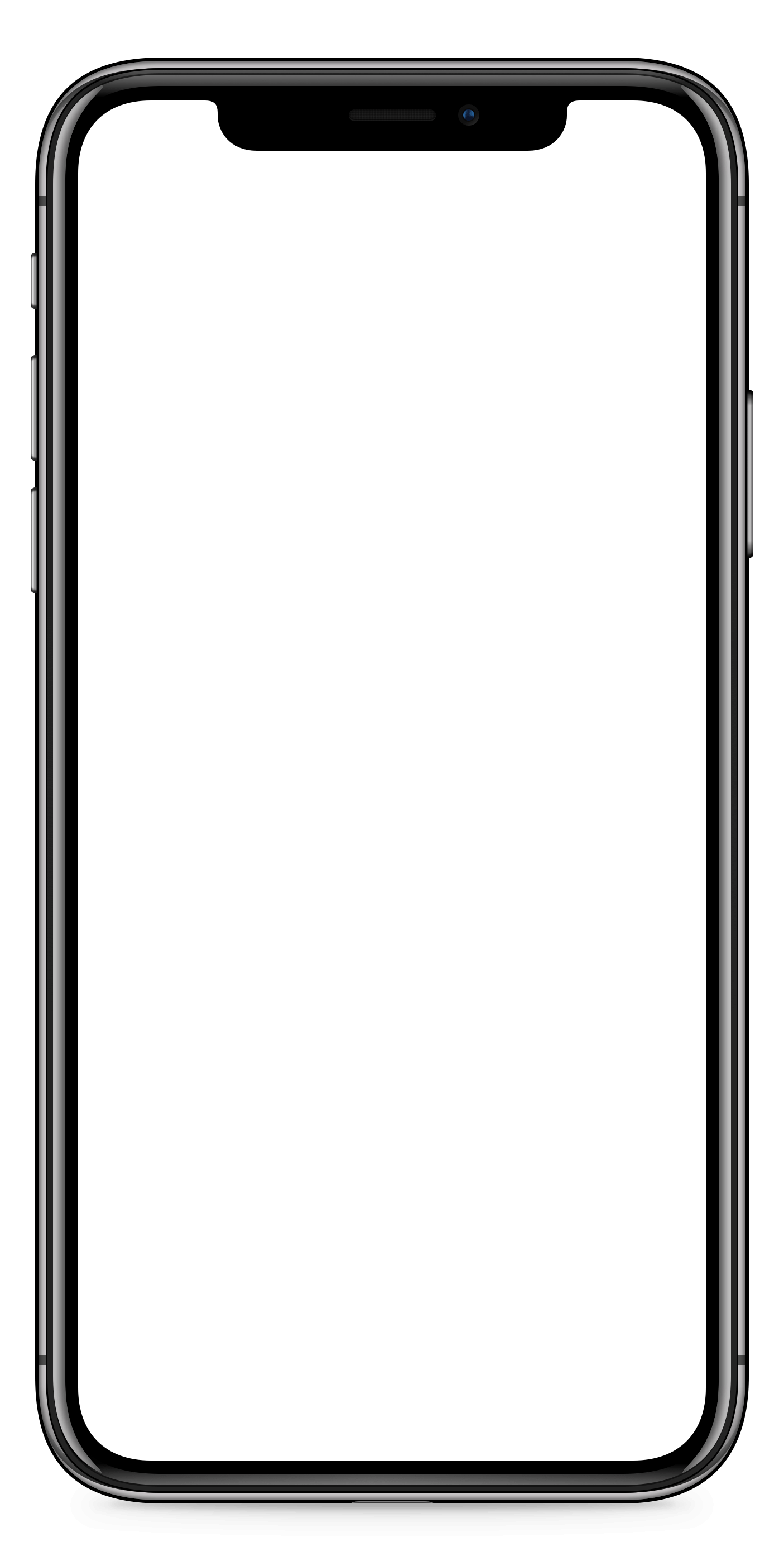 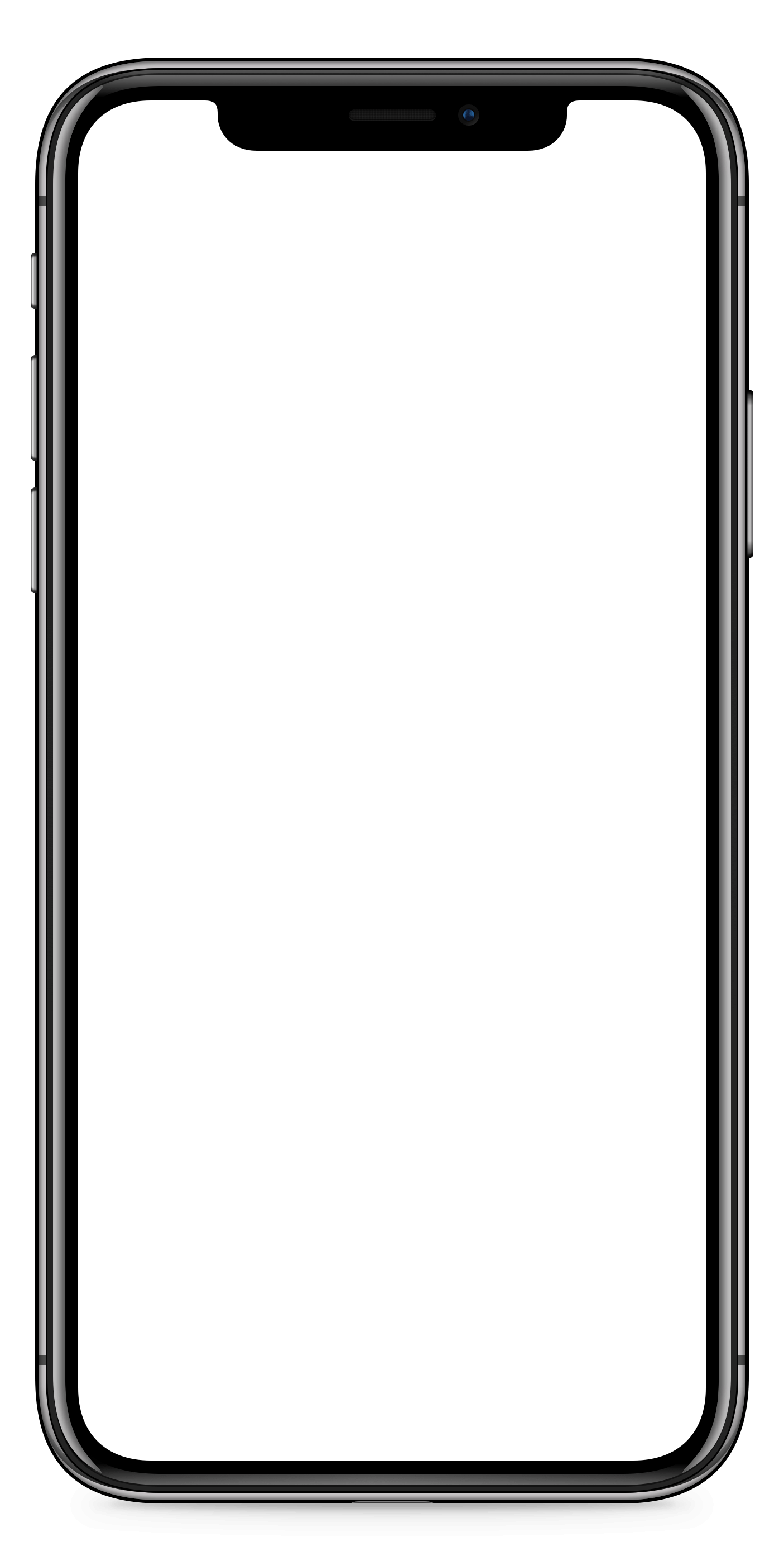 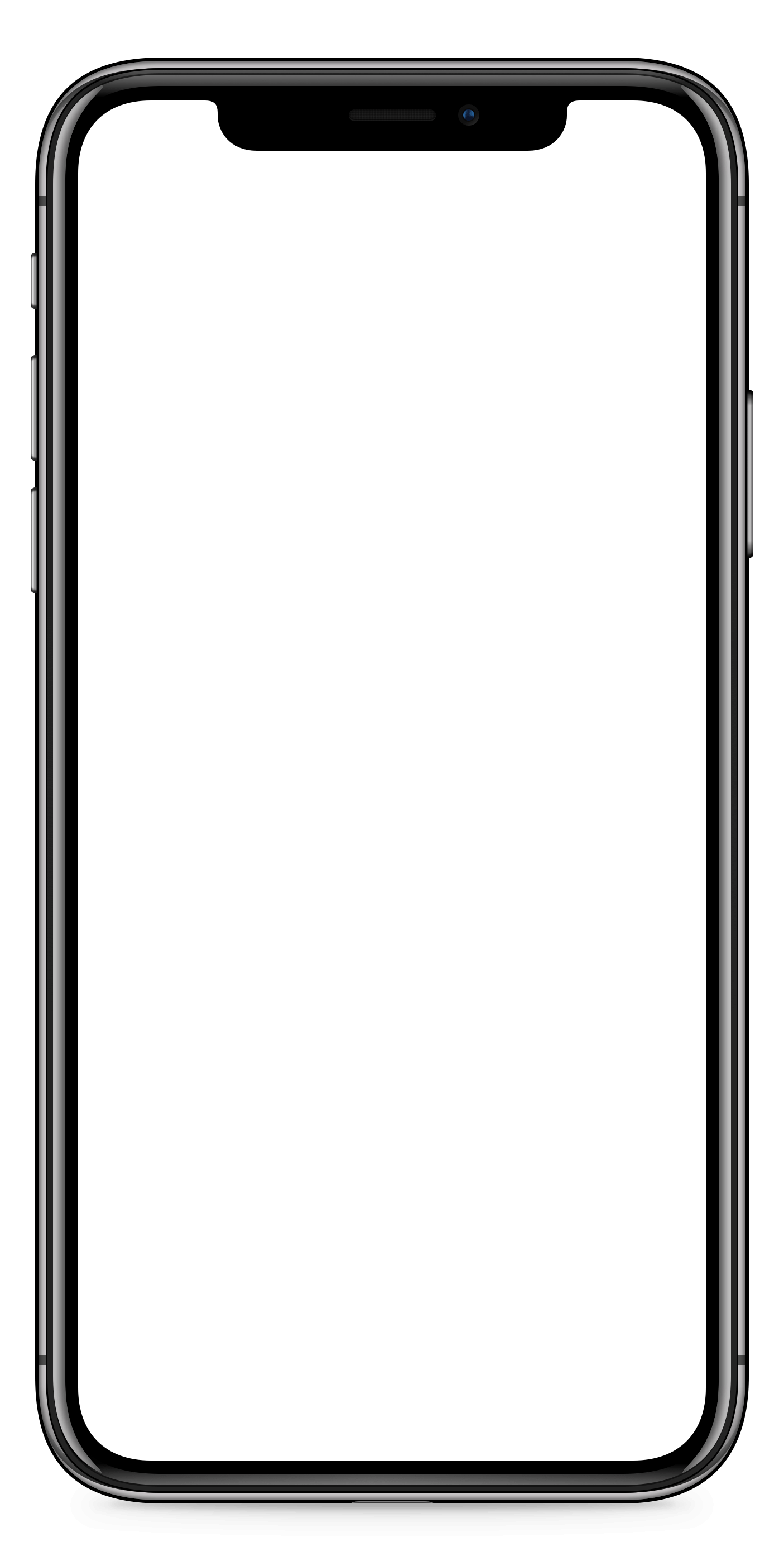 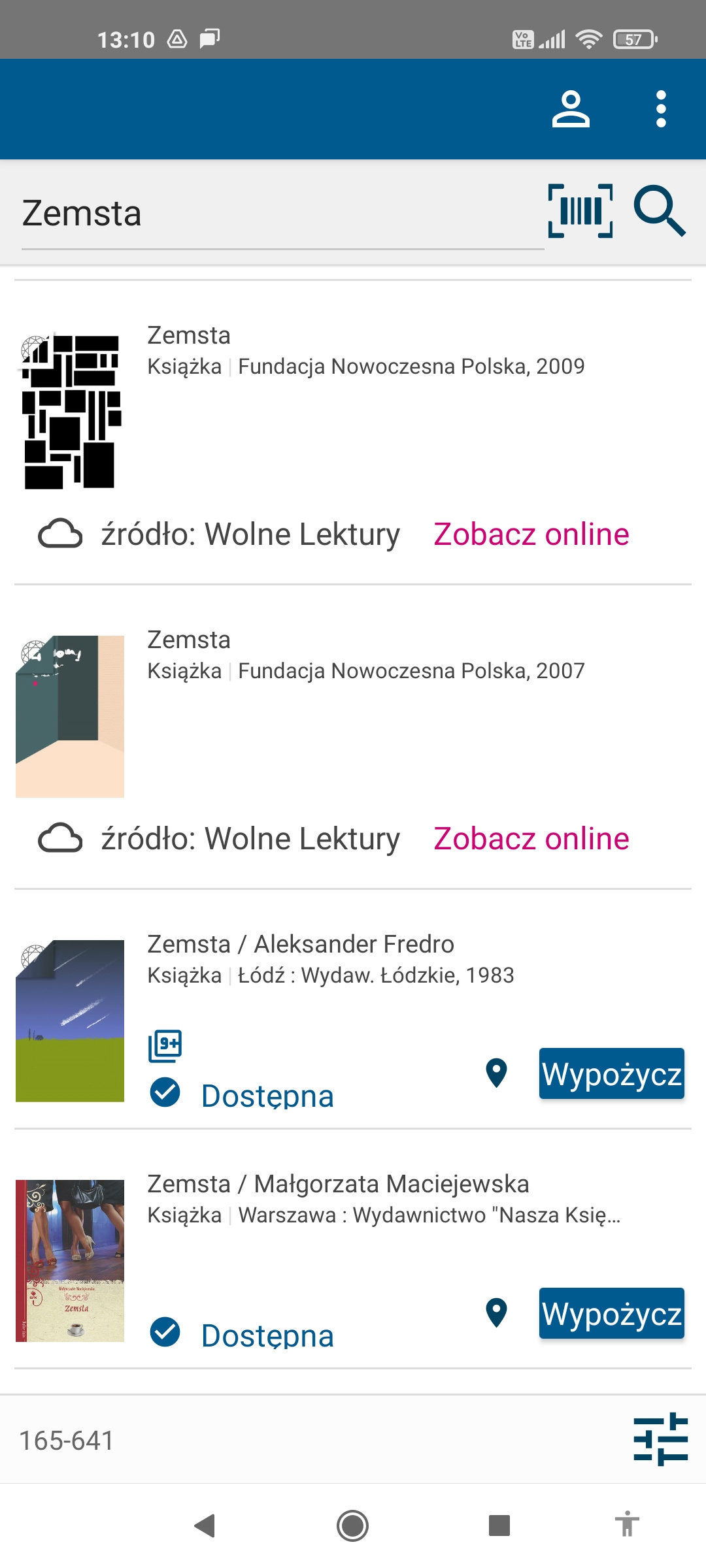 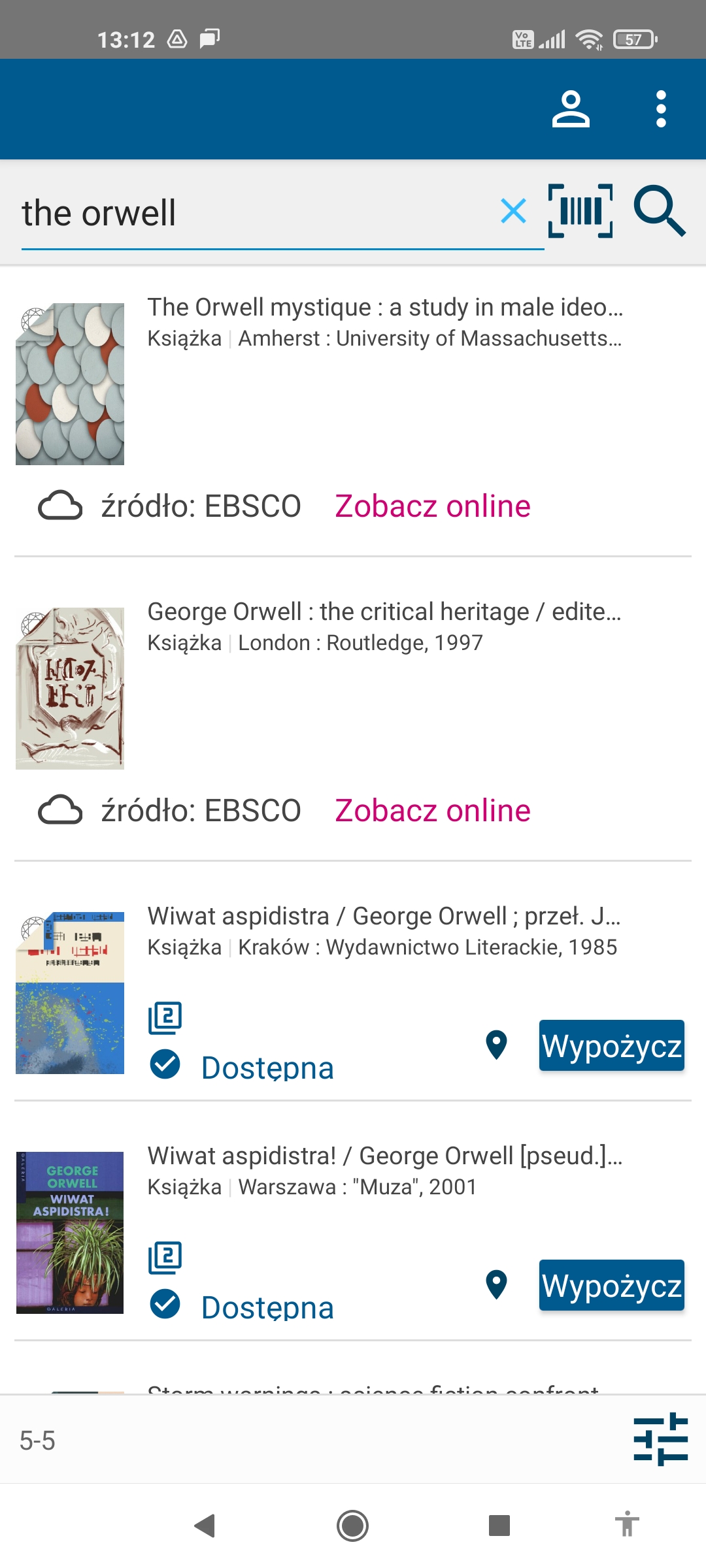 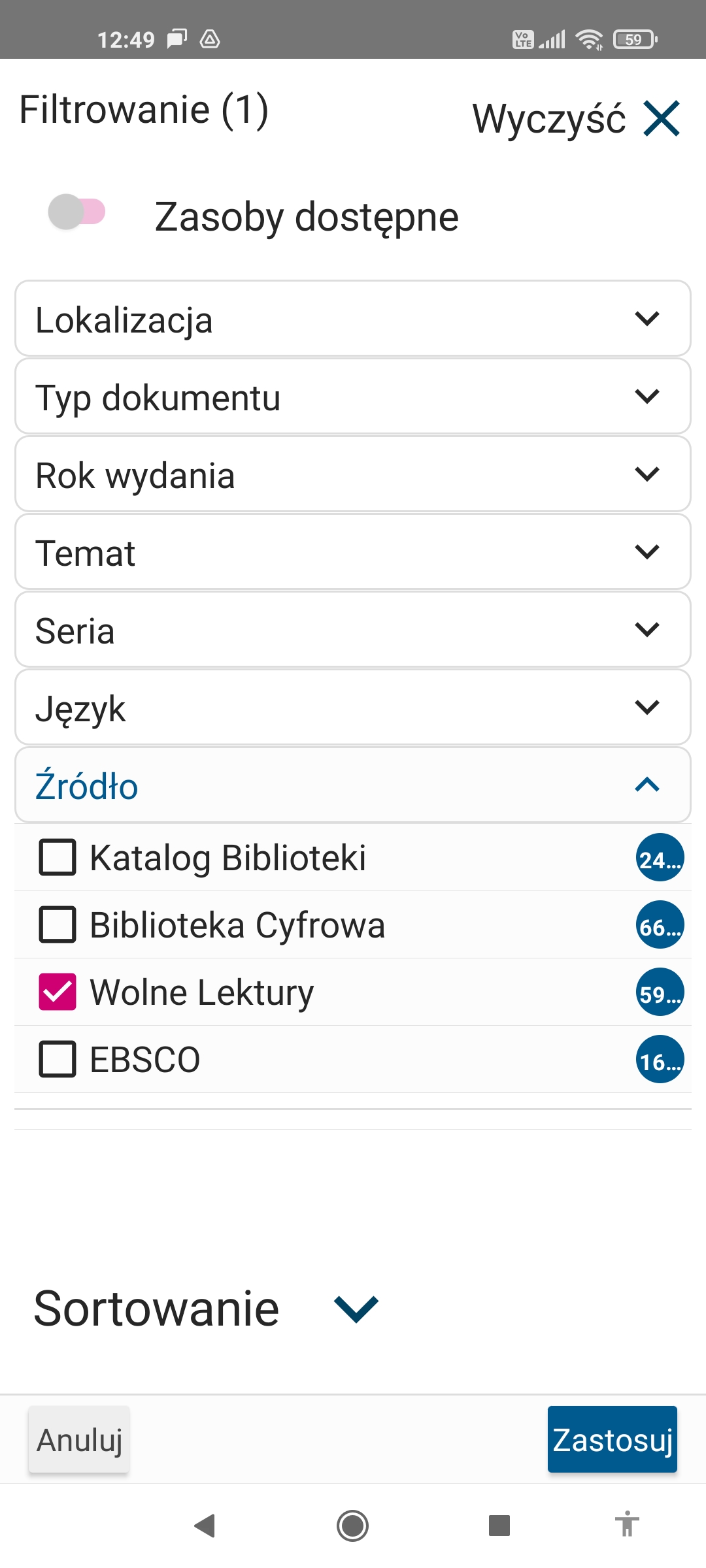 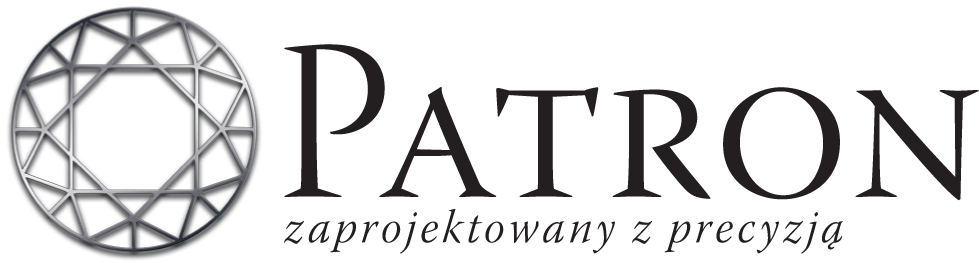 Logowanie za pomocą Facebook lub Google
Tworzę konto za pomocą znanych mi serwisów i za ich pomocą się loguję
Kartę biblioteczną z kodem otrzymuję od razu w telefonie
Mogę też tradycyjnie wypełniać wszystkie dane
Dane i tak zweryfikuje bibliotekarz
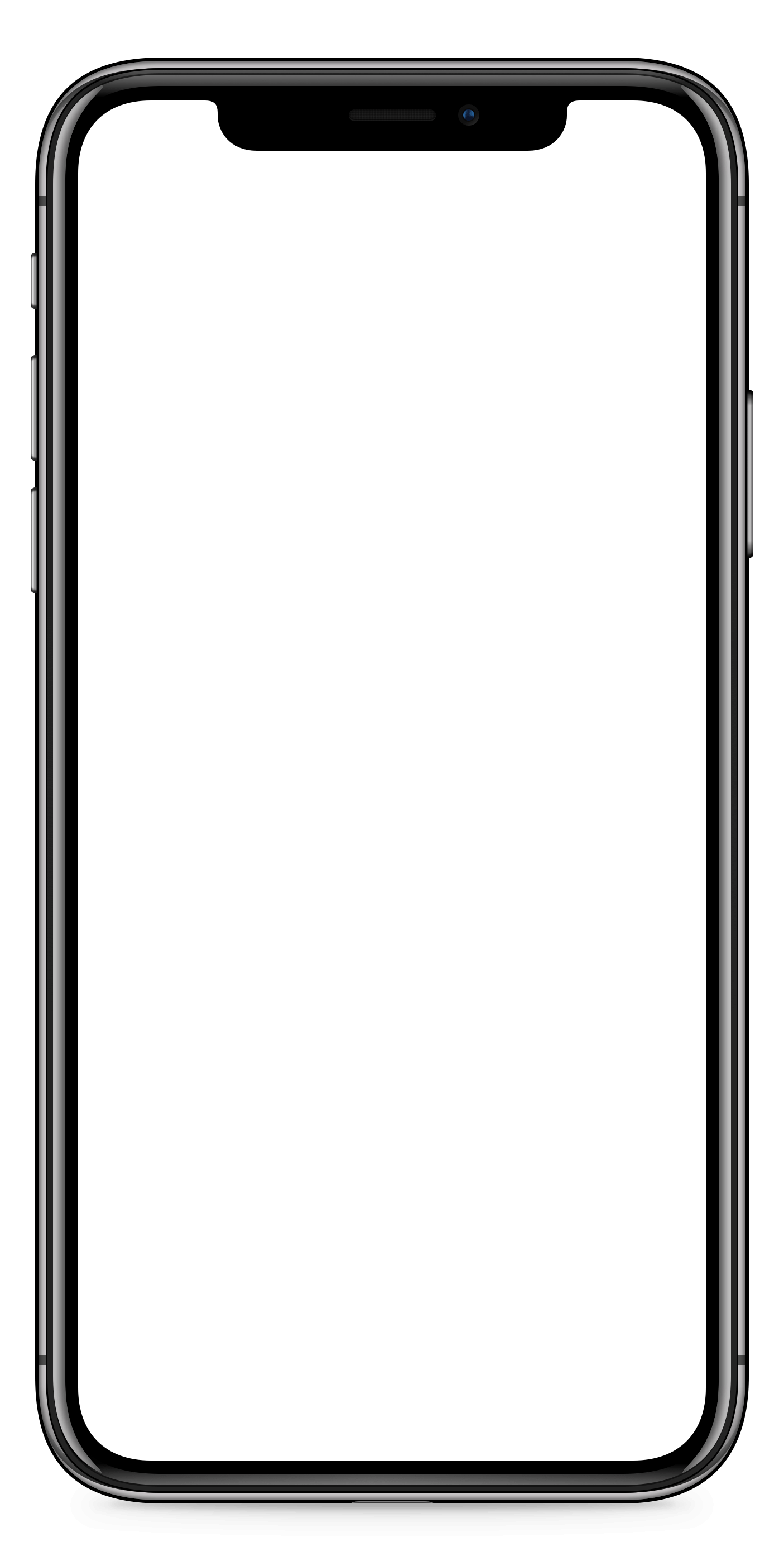 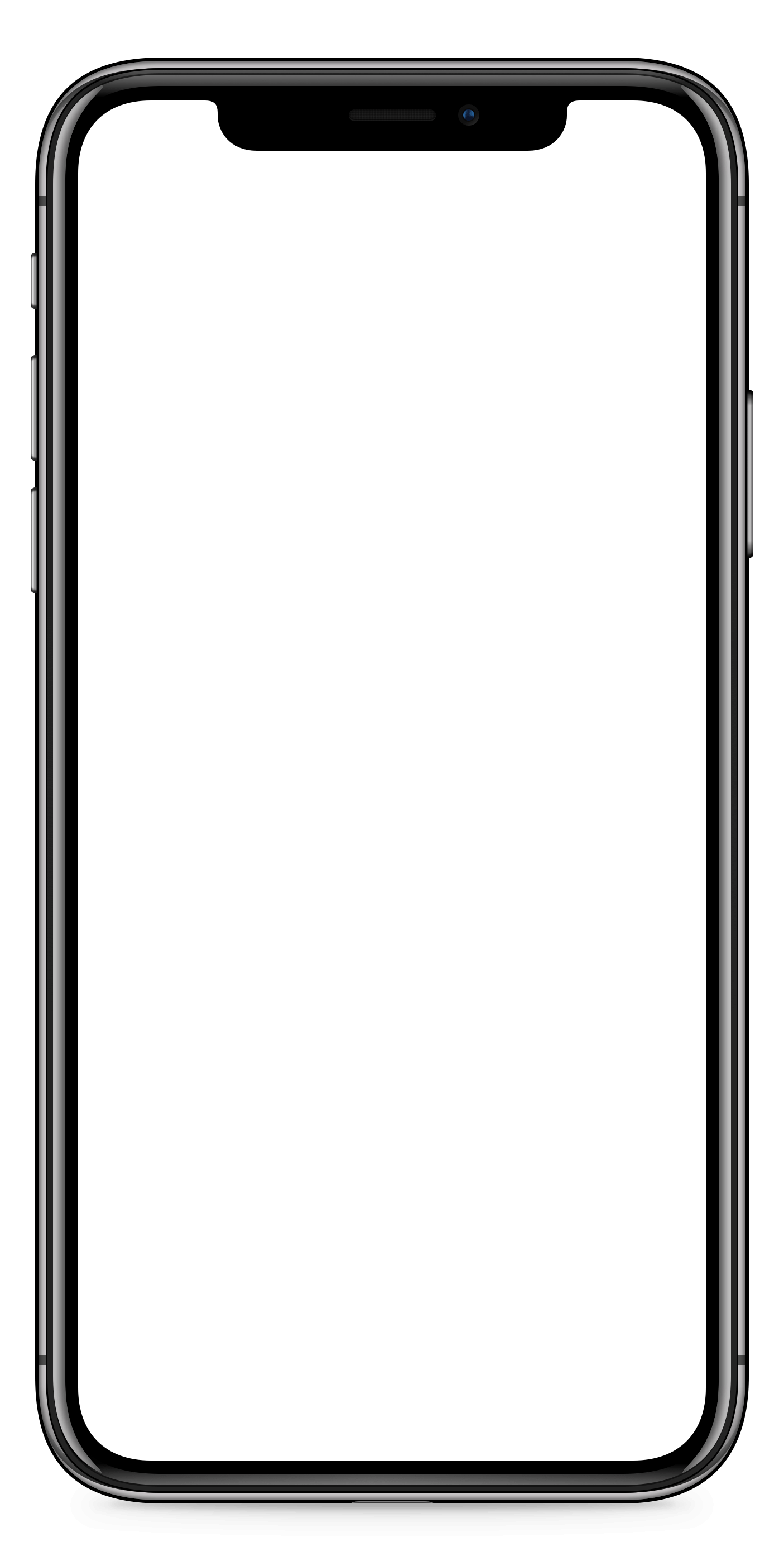 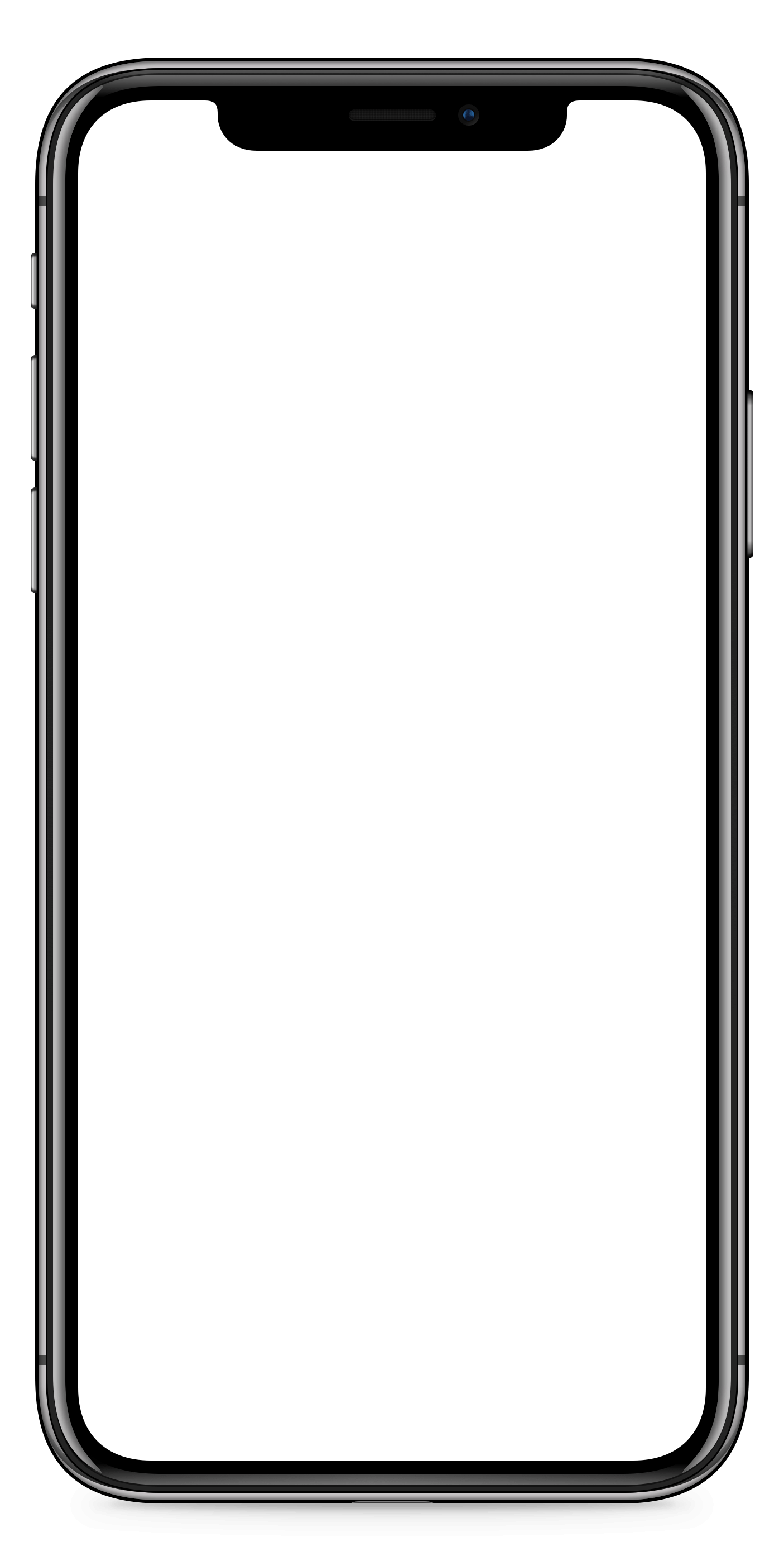 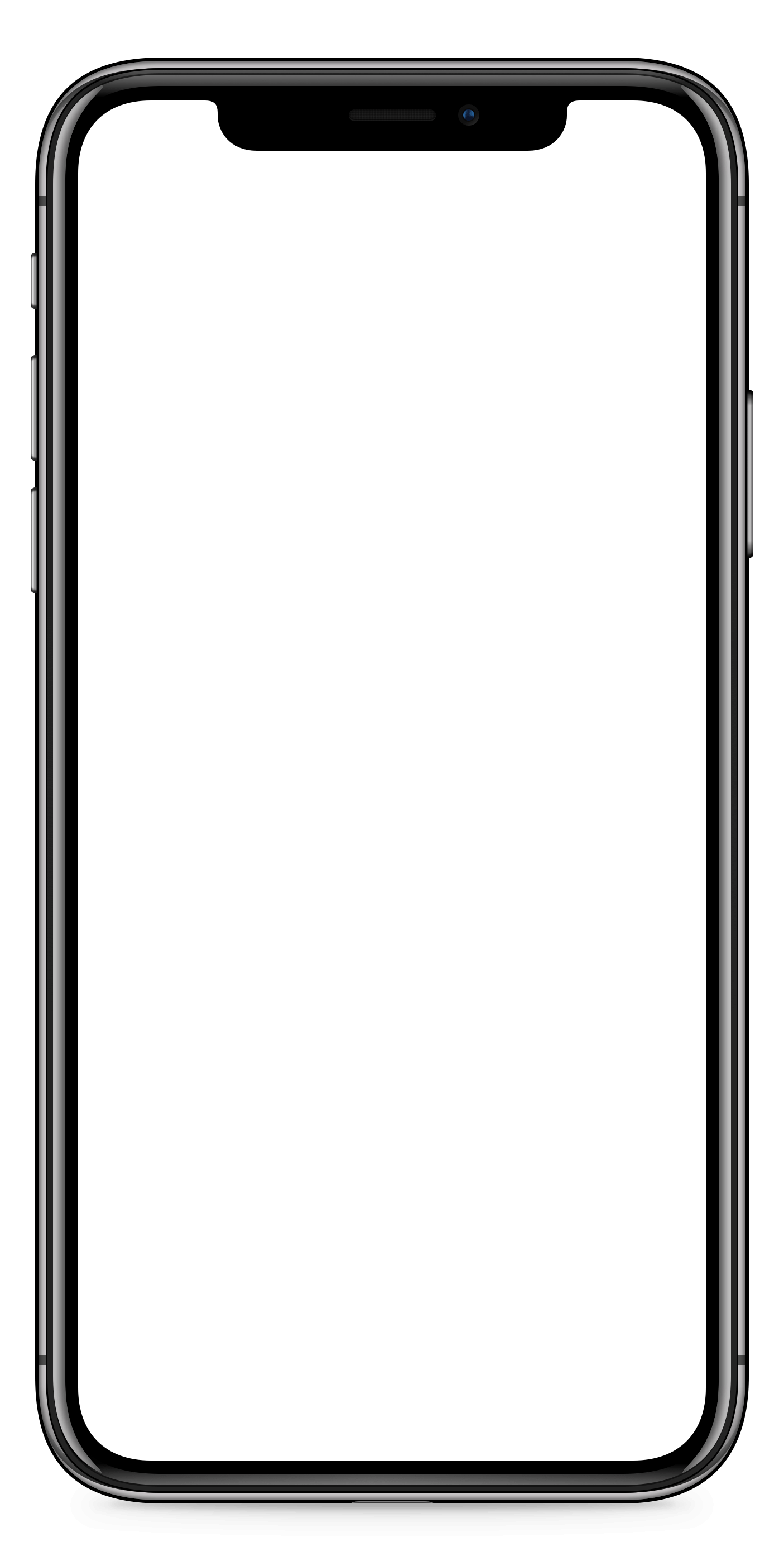 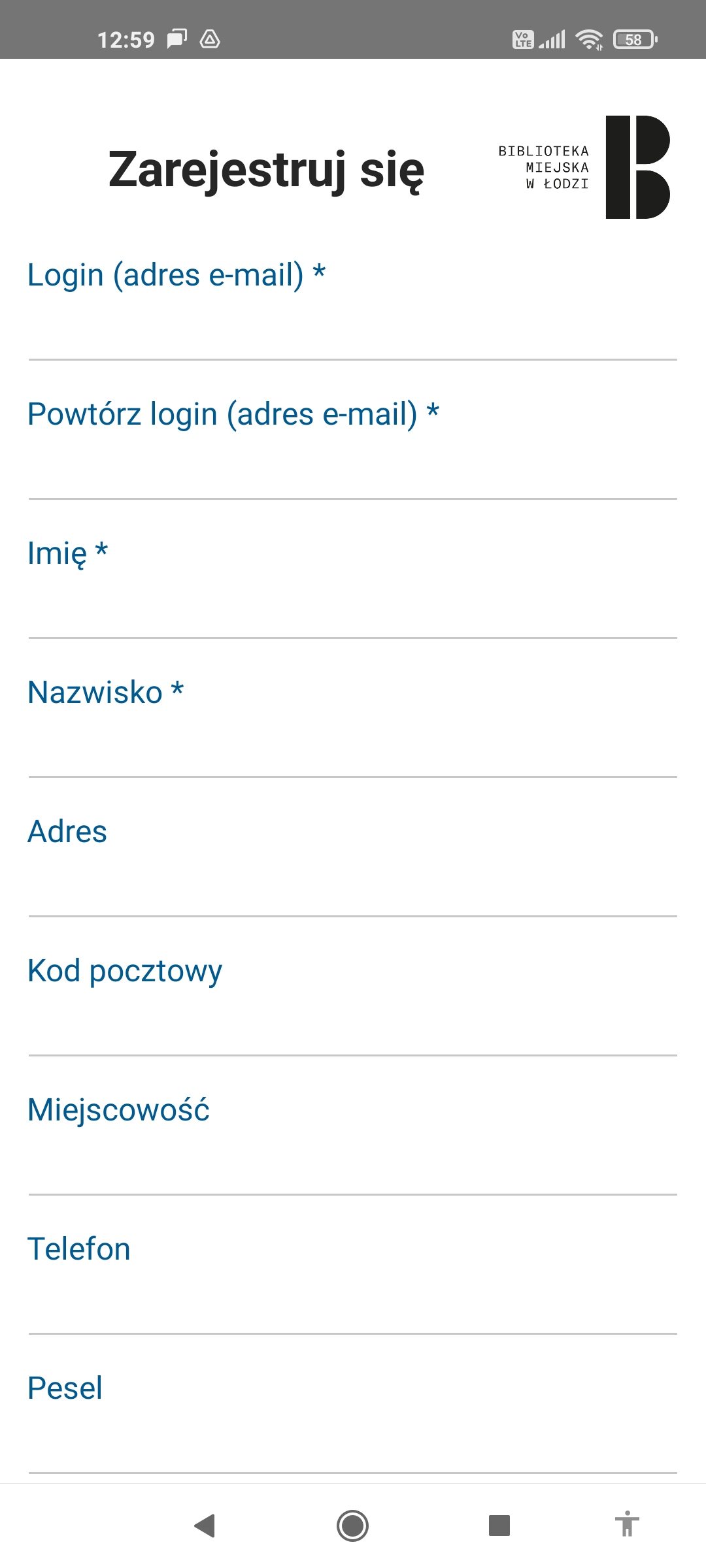 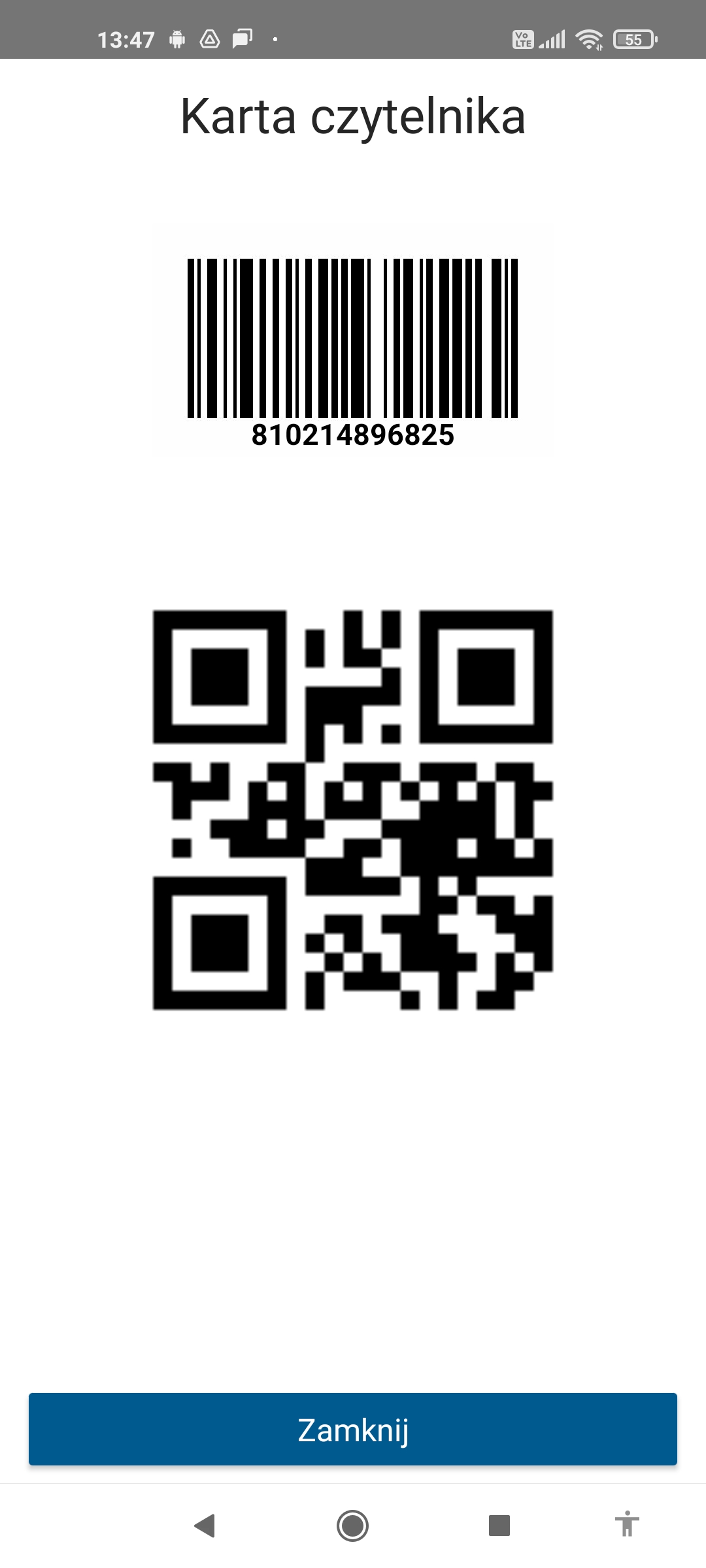 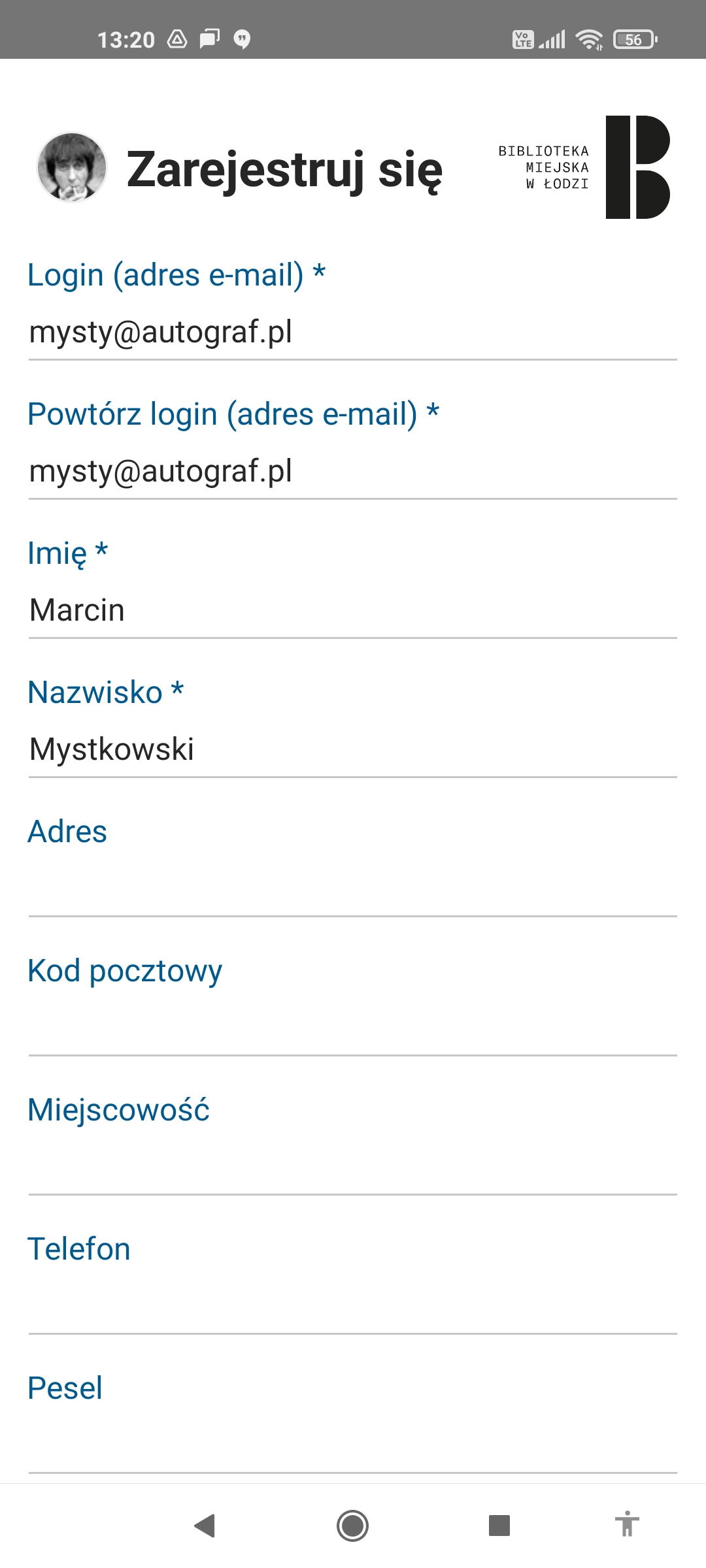 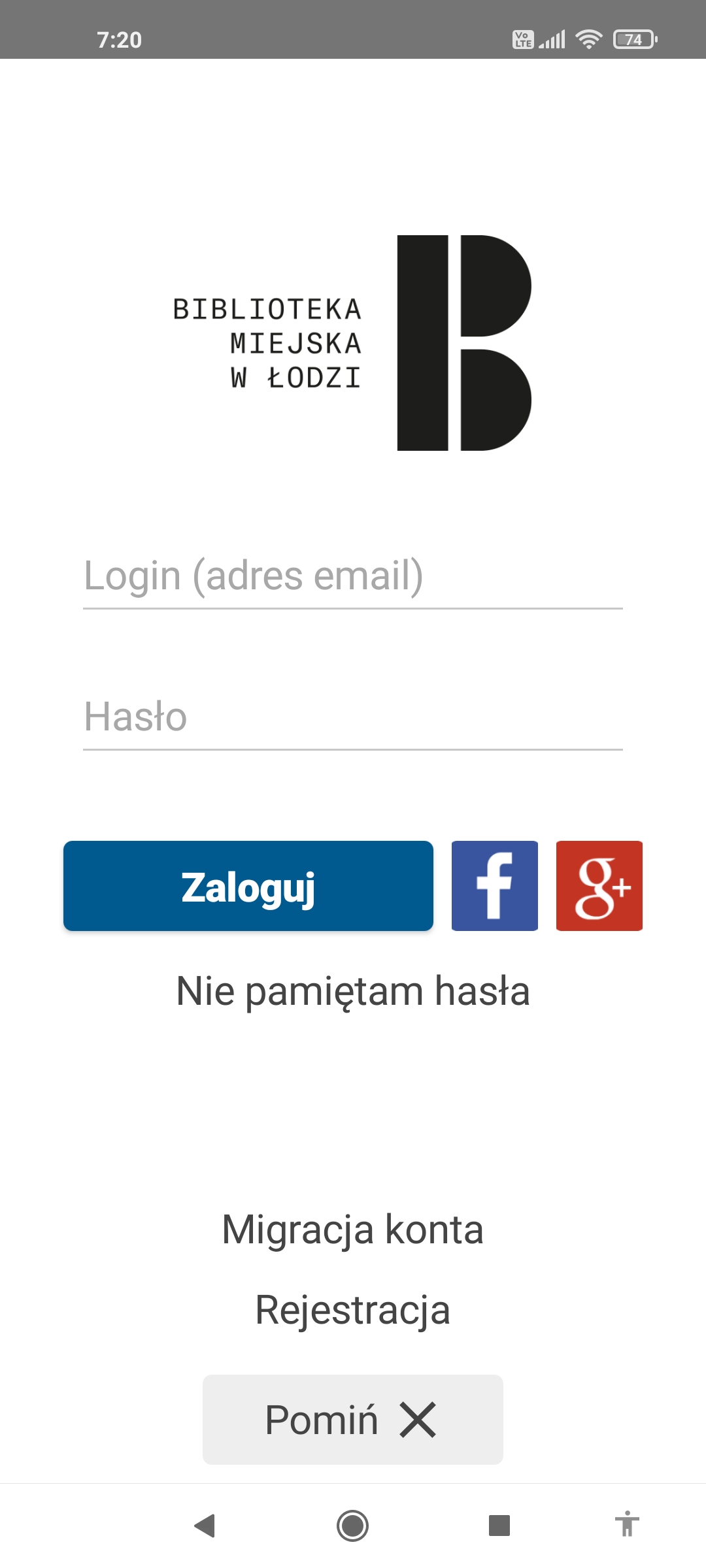 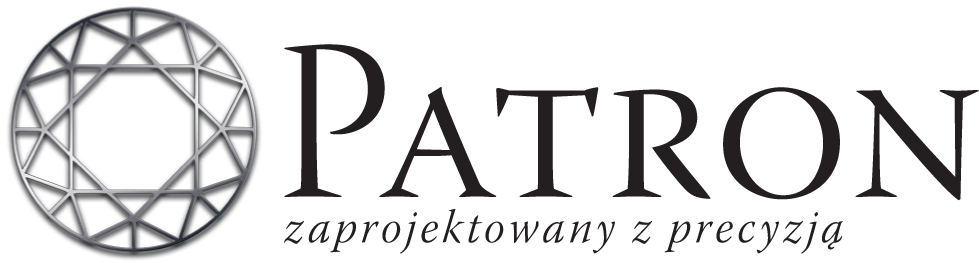 Płatności on-line za przetrzymane zasoby
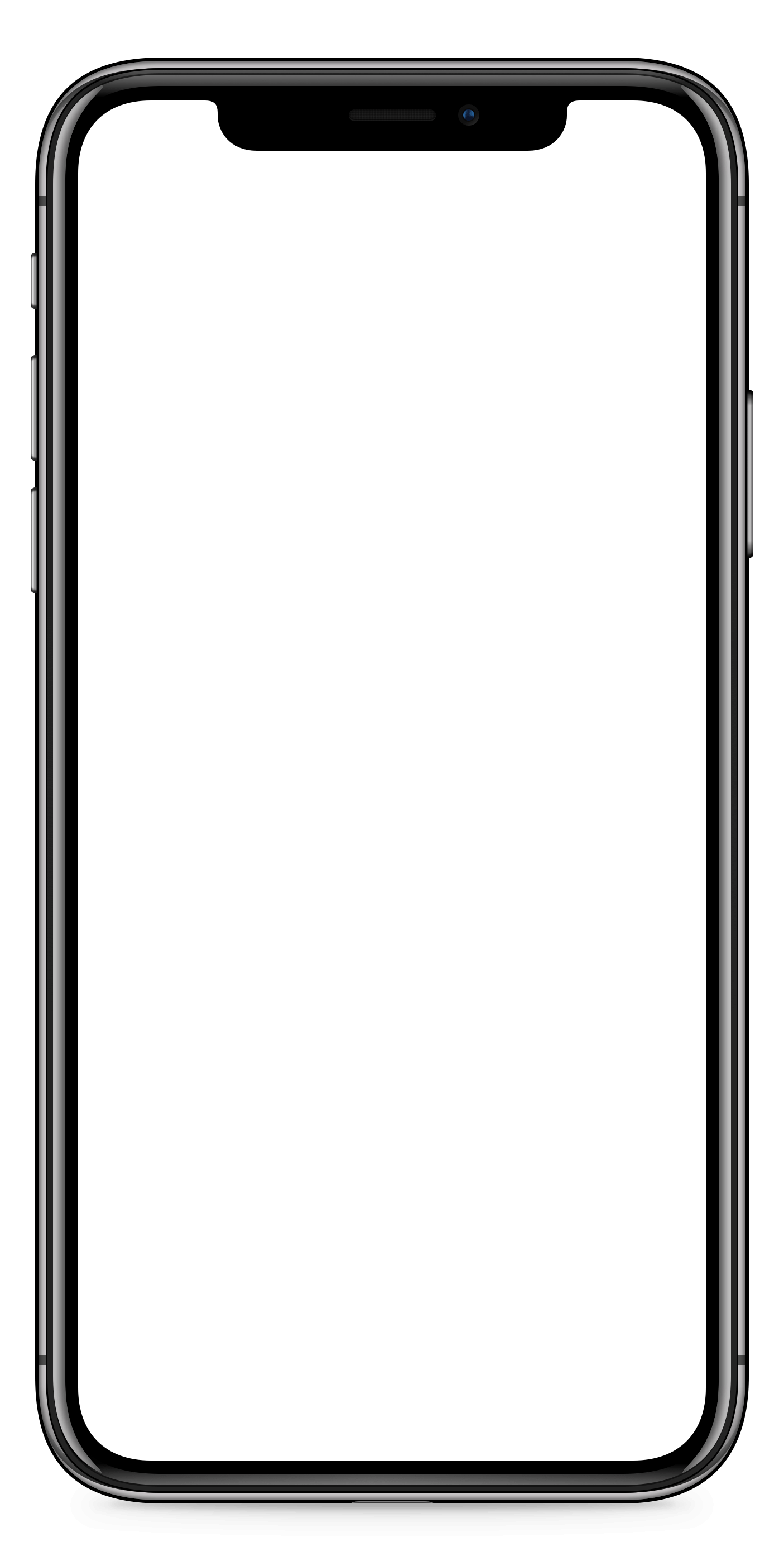 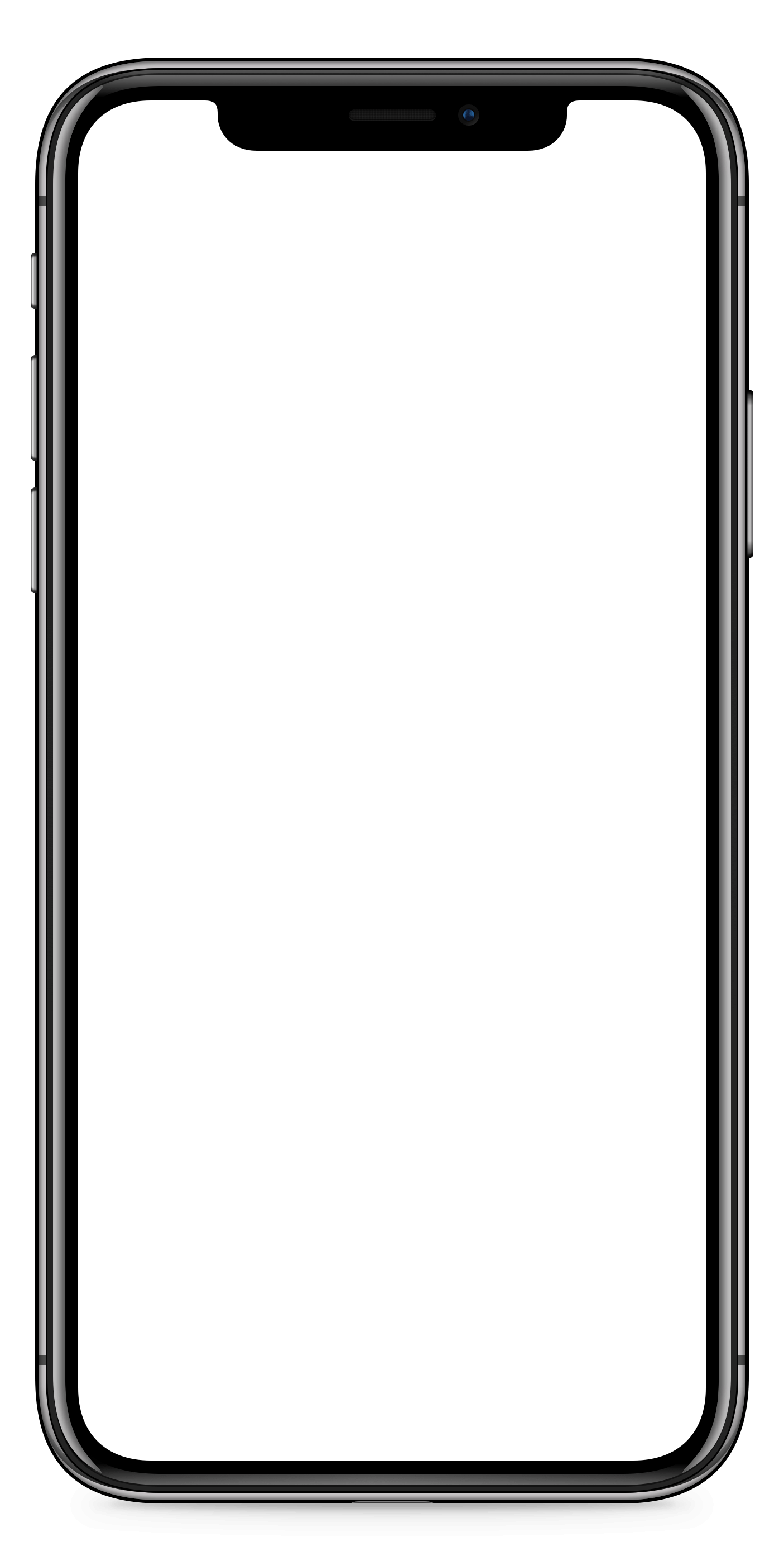 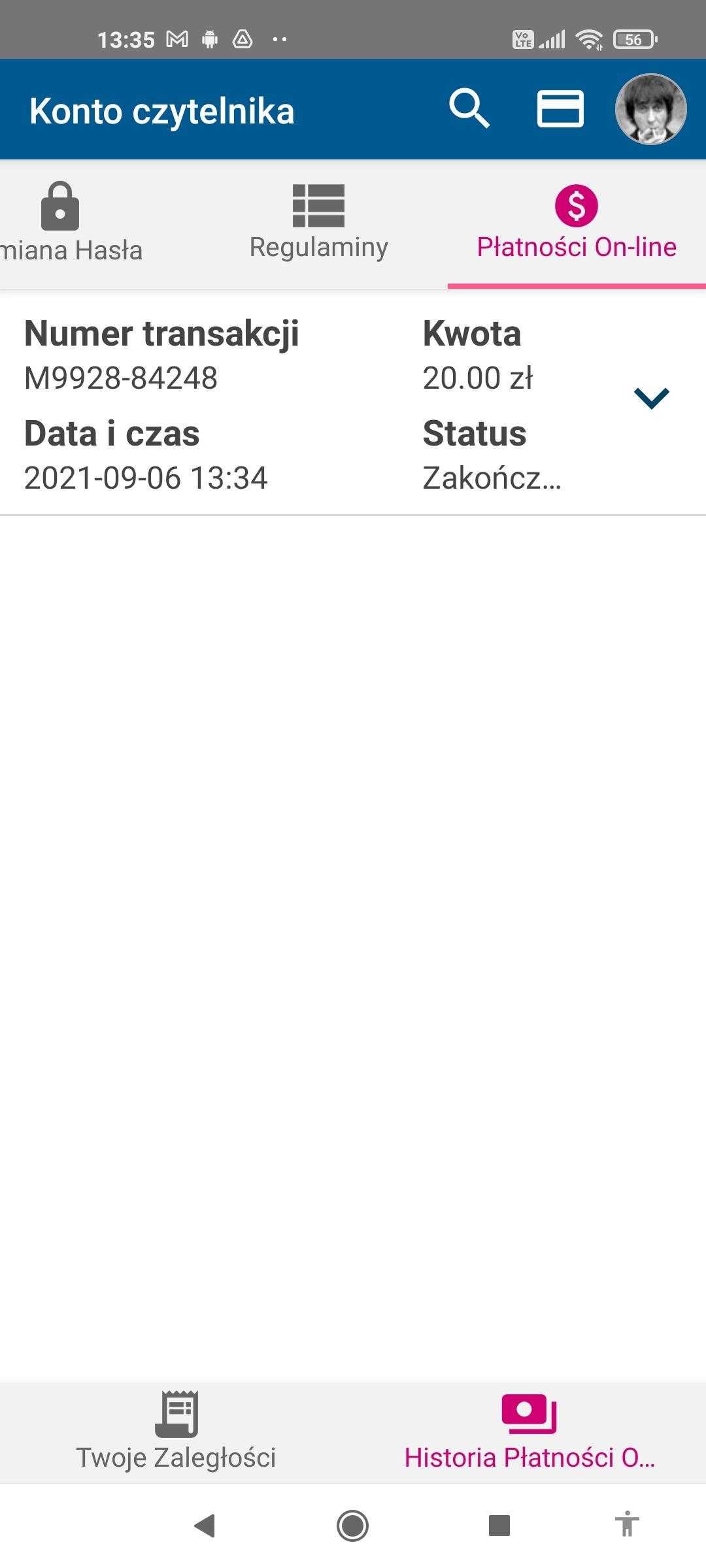 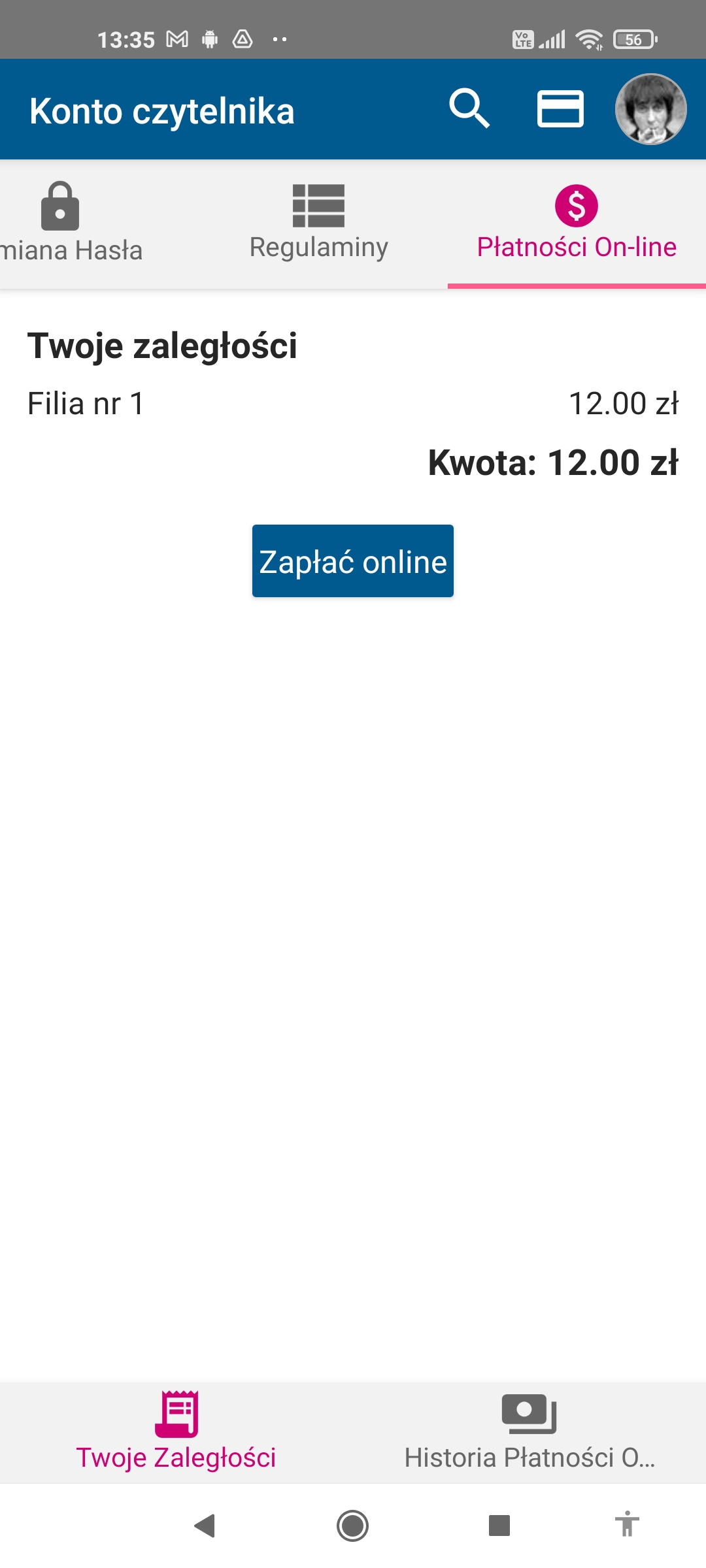 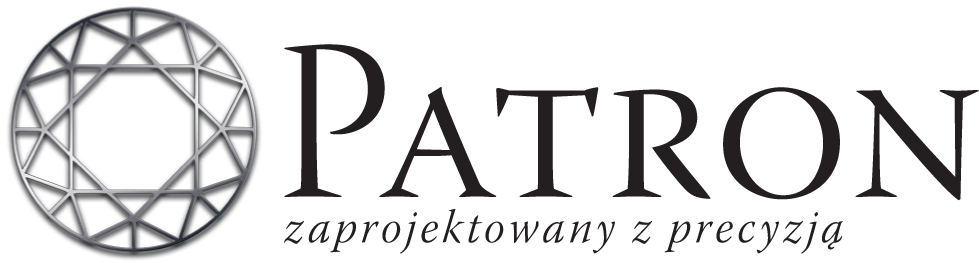 Pushe o powiadomieniach w aplikacji
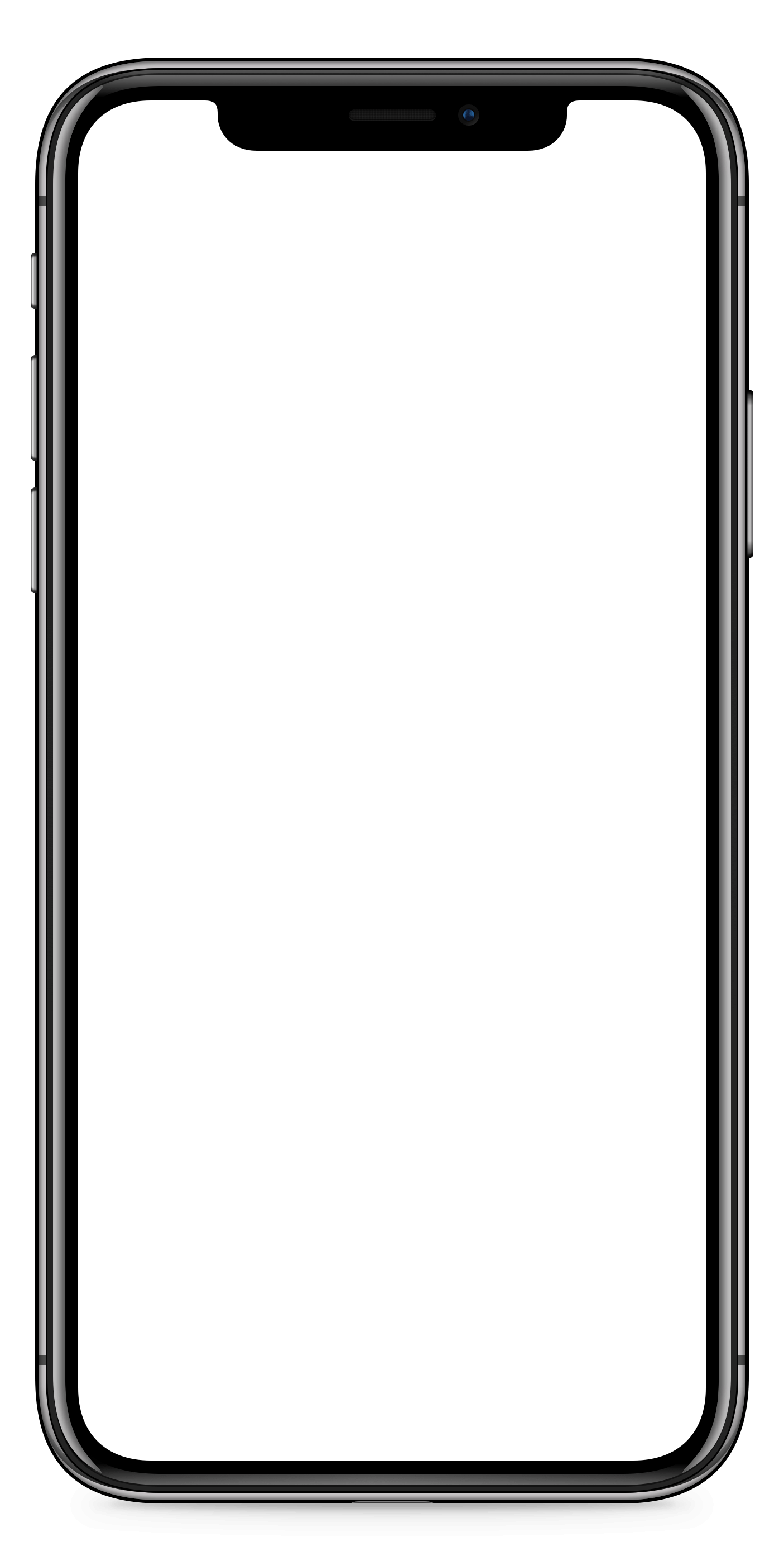 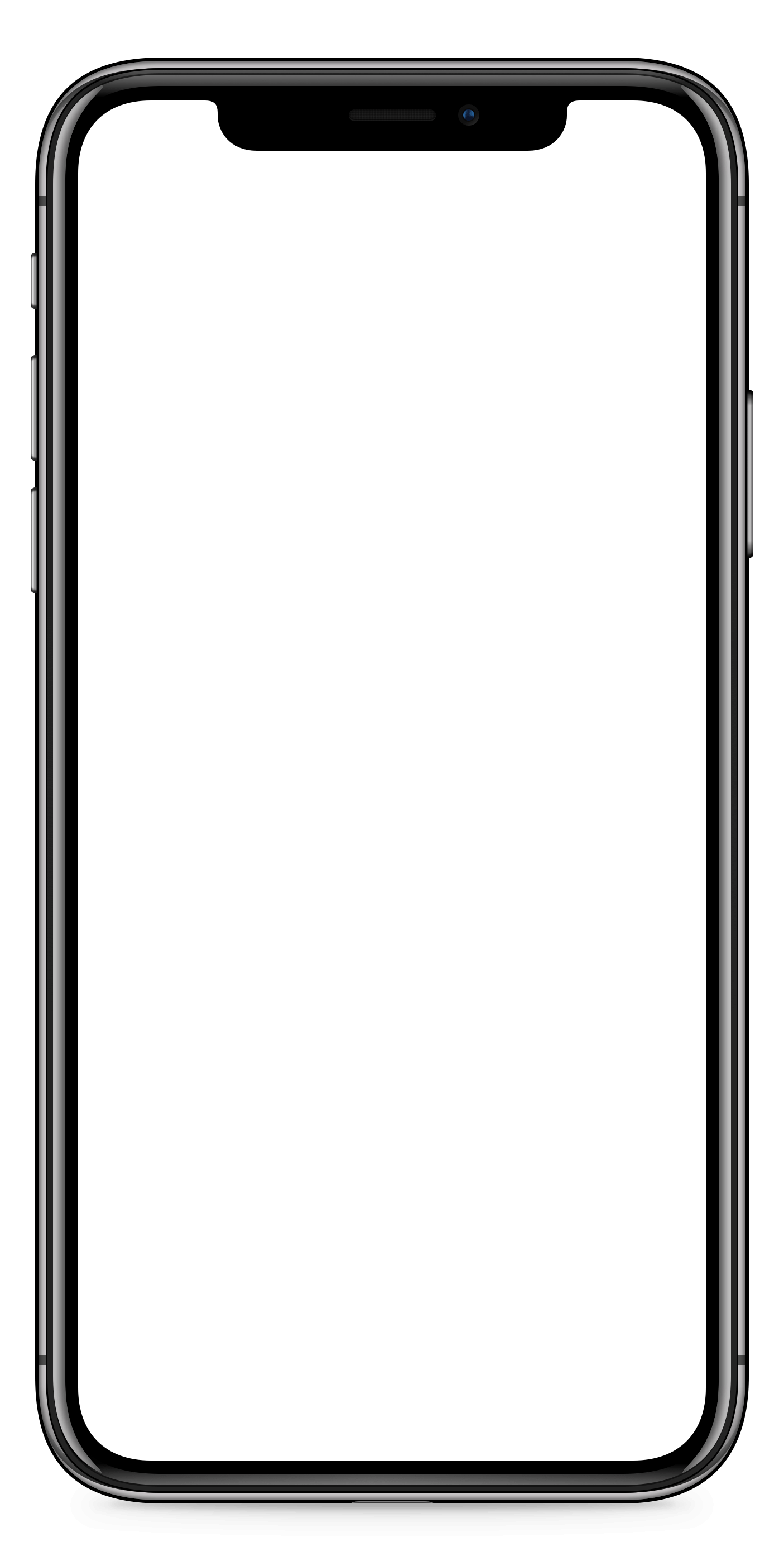 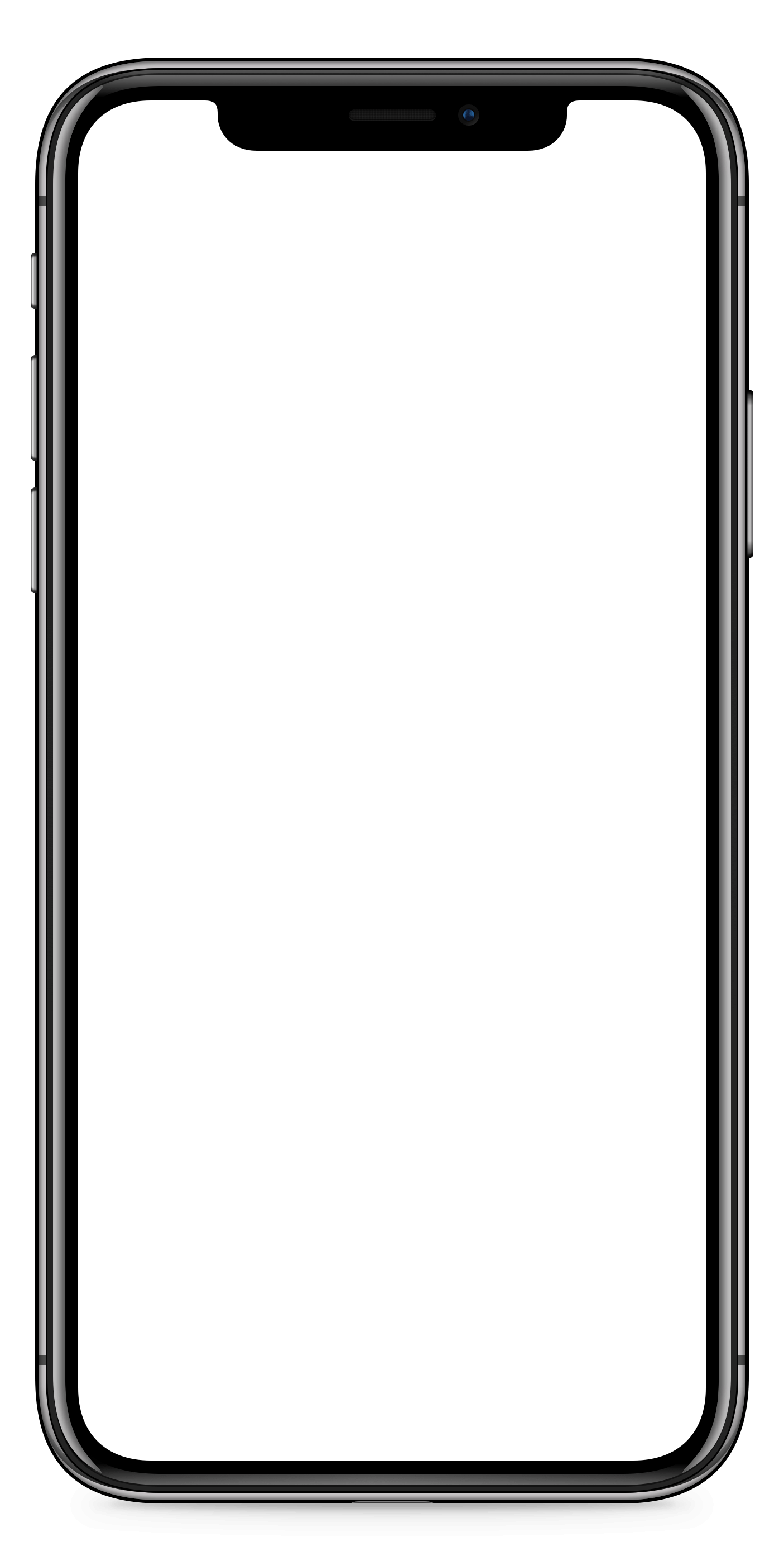 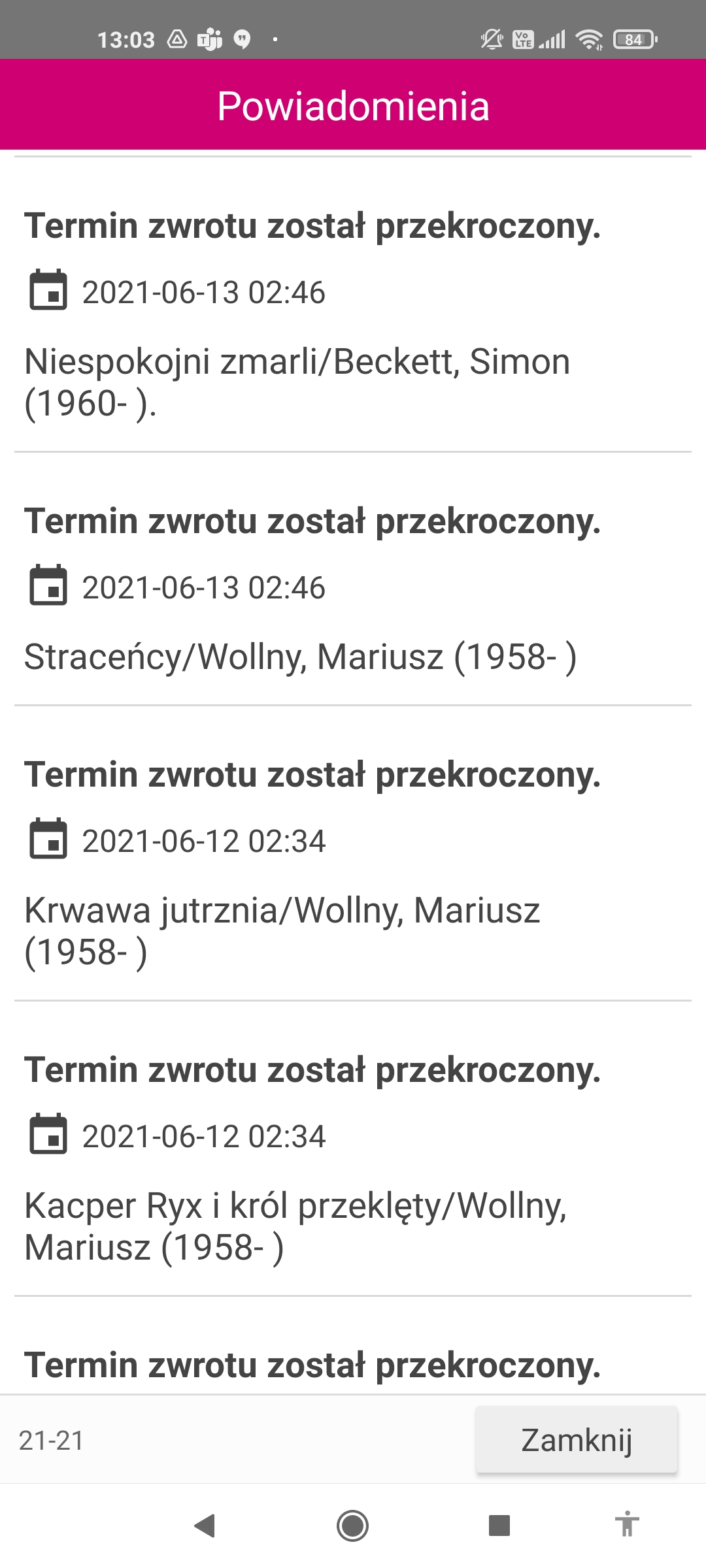 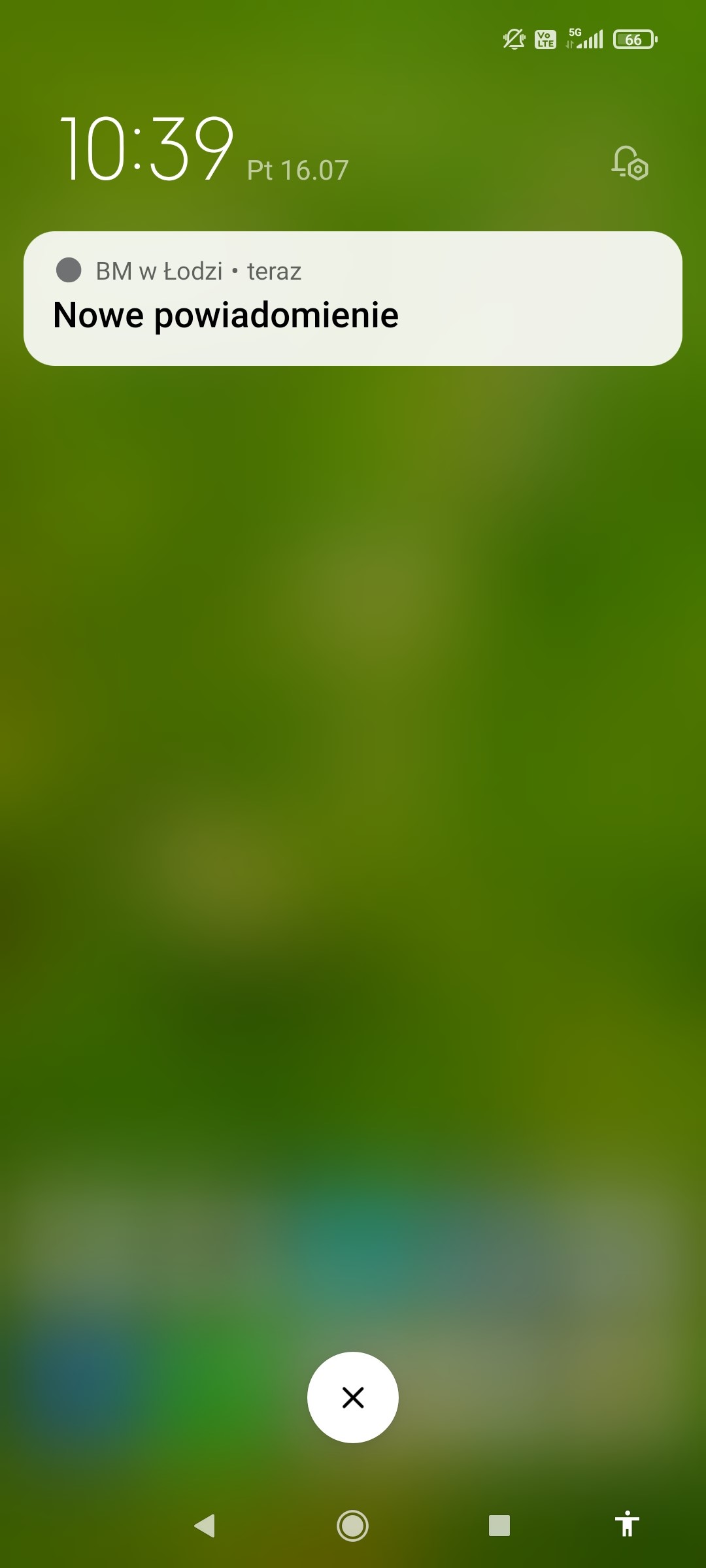 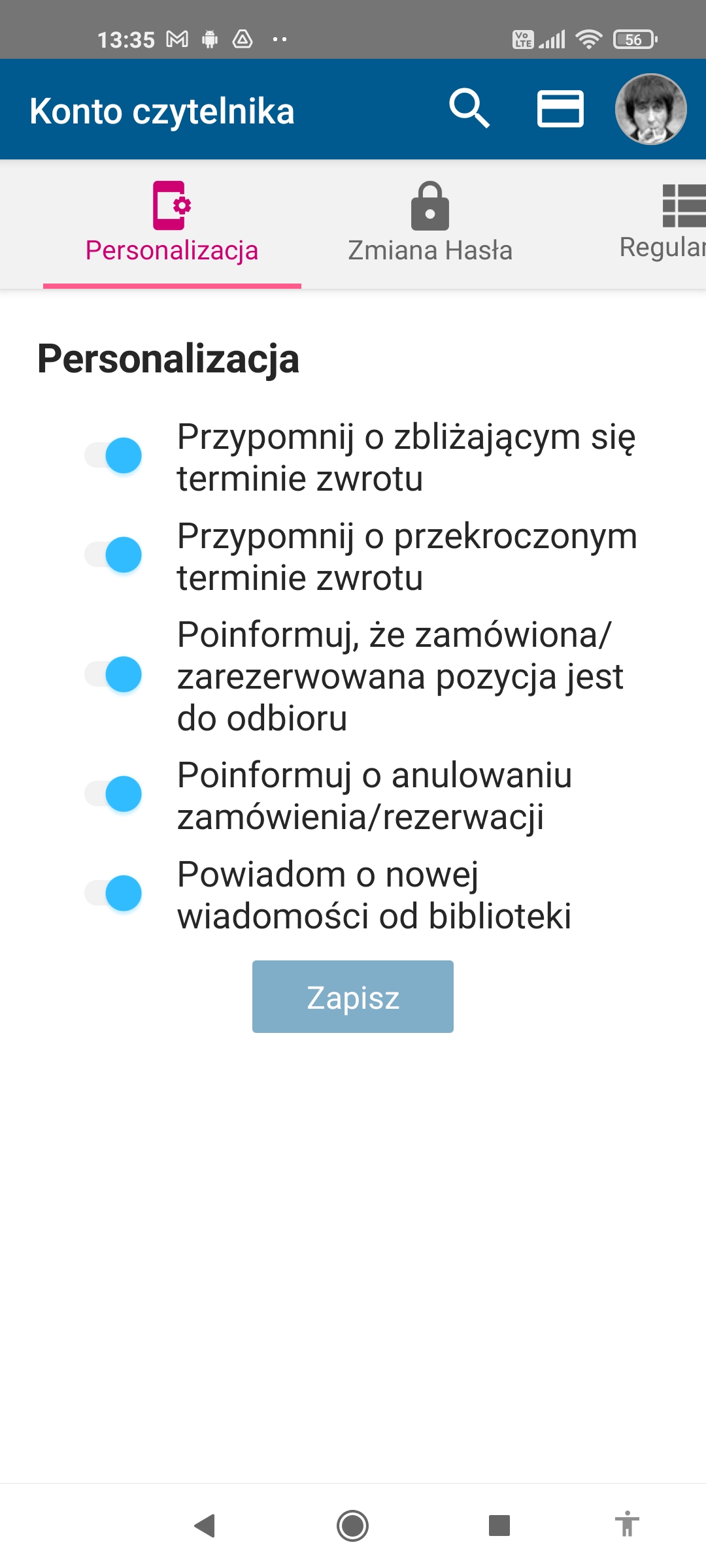 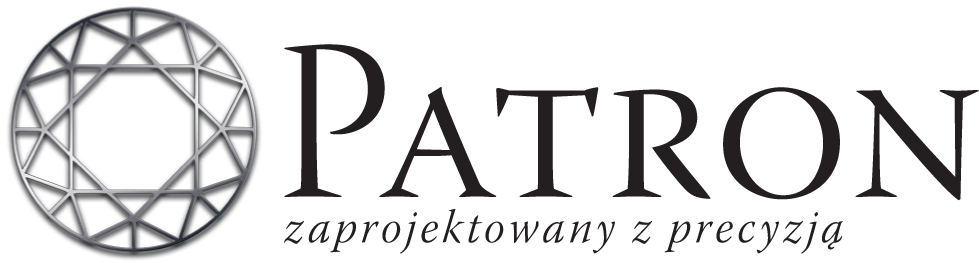 Skanowanie kodu kreskowego z ISBN i wyszukiwanie
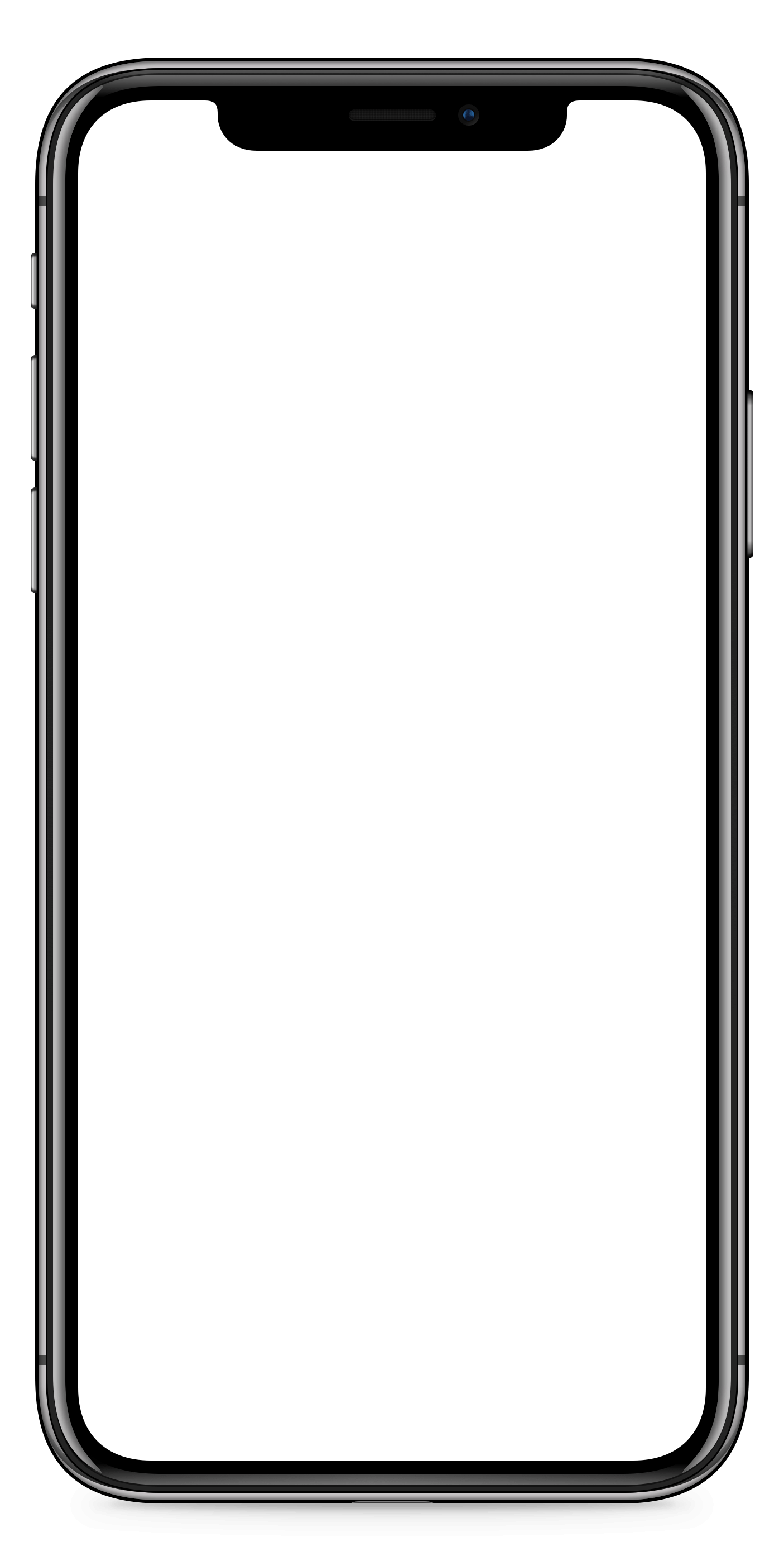 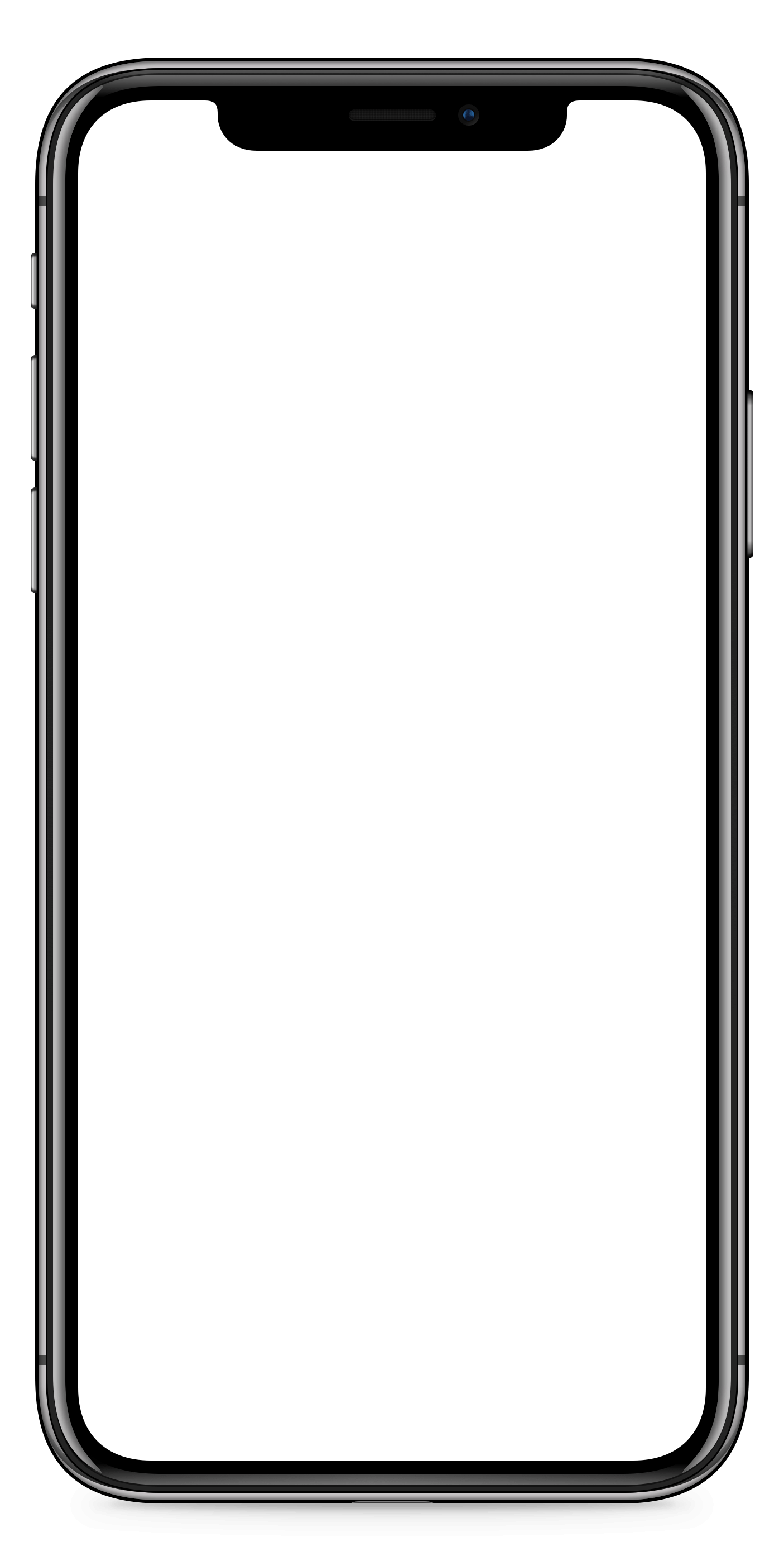 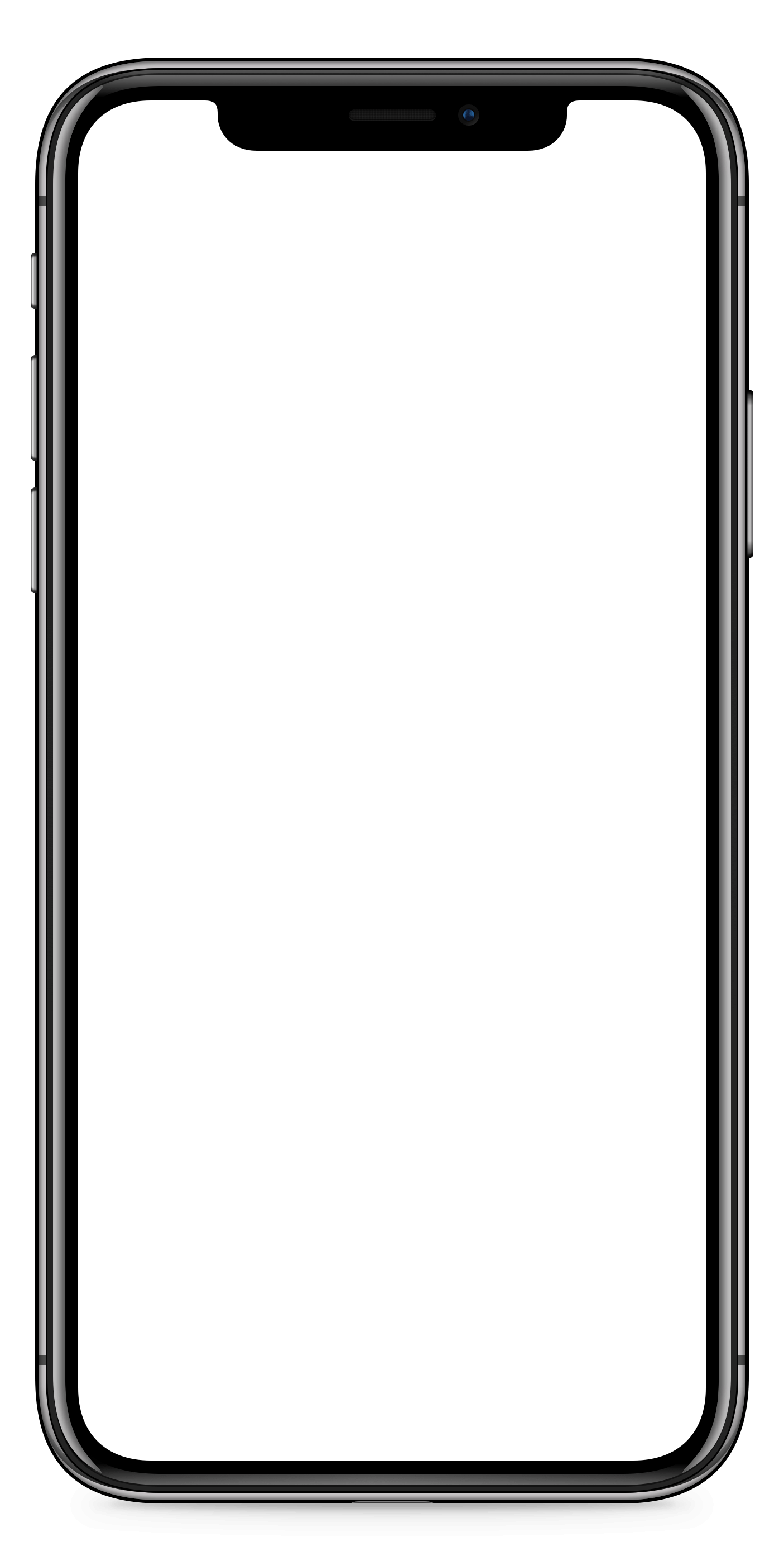 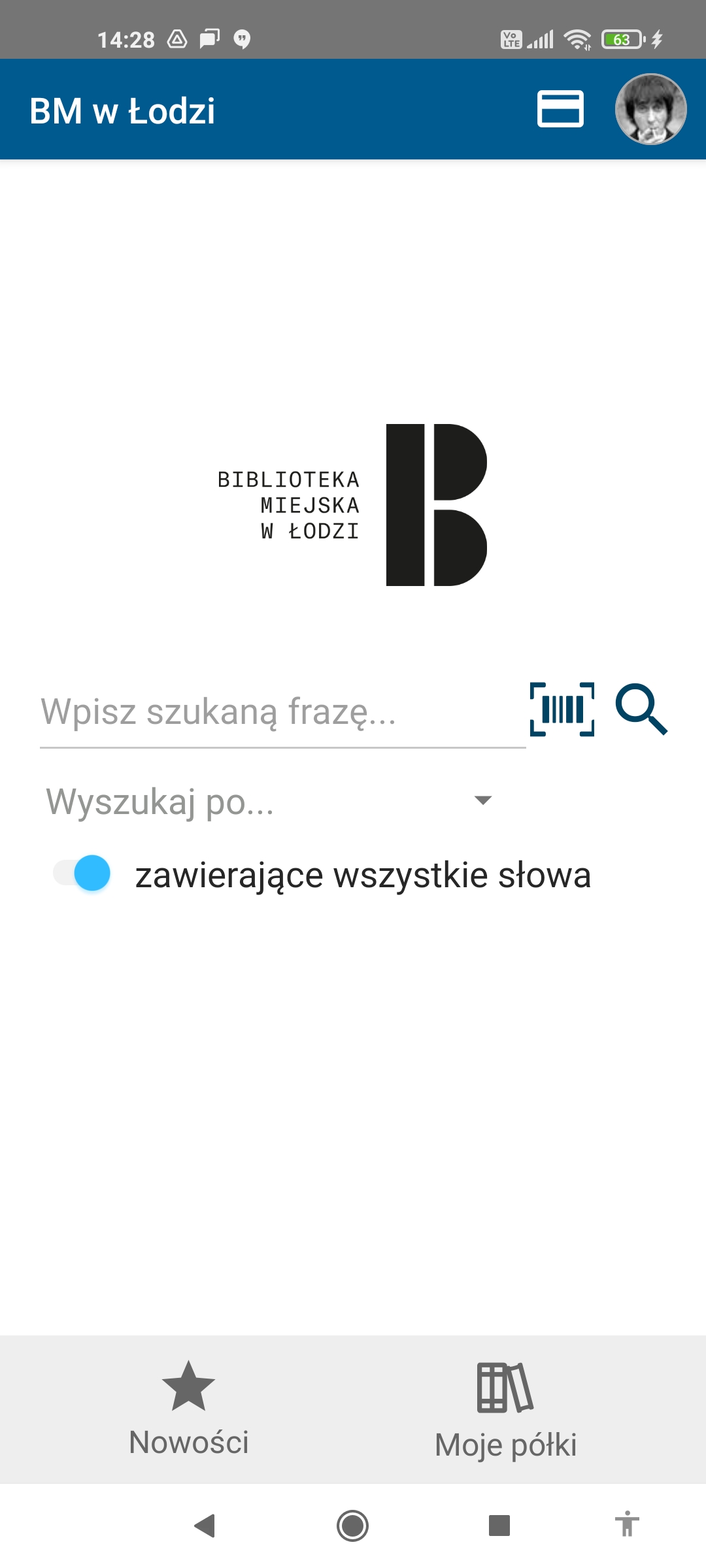 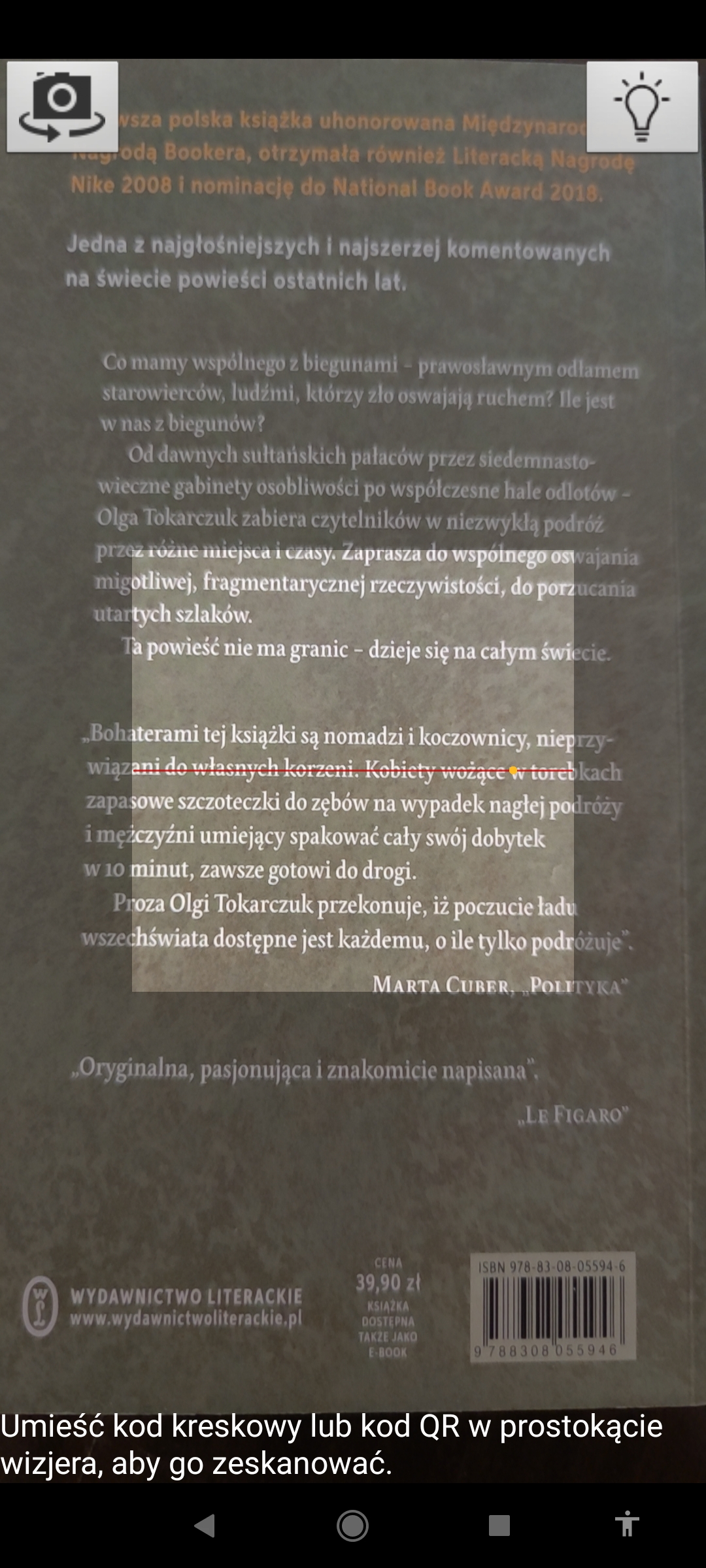 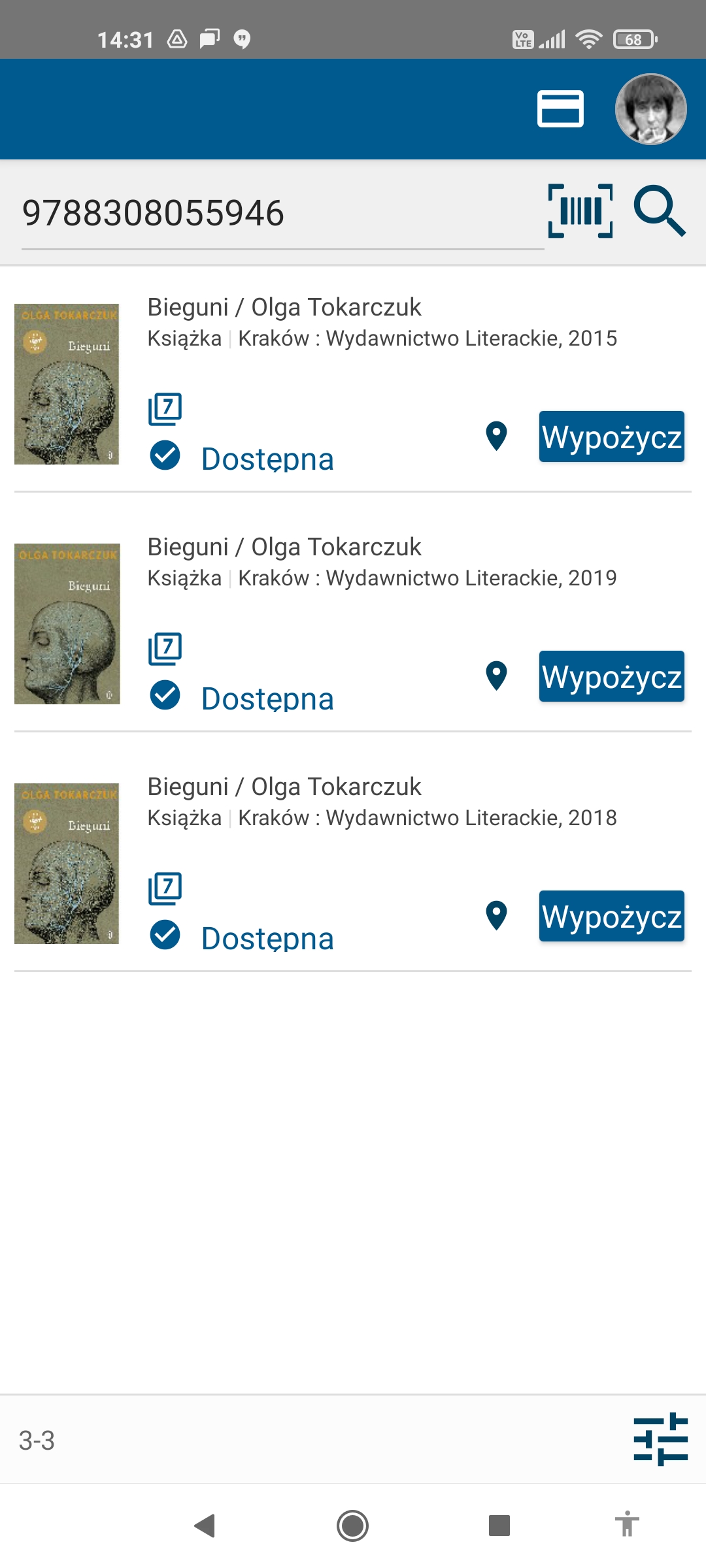 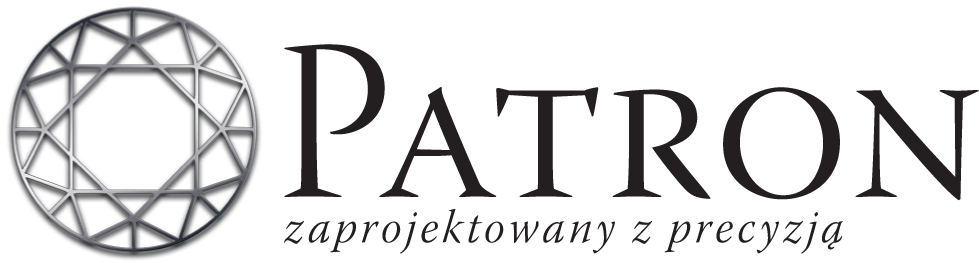